KİM0213 ORGANİK KİMYA I (B)
BÖLÜM 2: Organik Bileşiklerin Adlandırılması,  IUPAC Kuralı, Alkanlar ve Sikloalkanlar
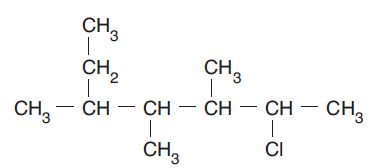 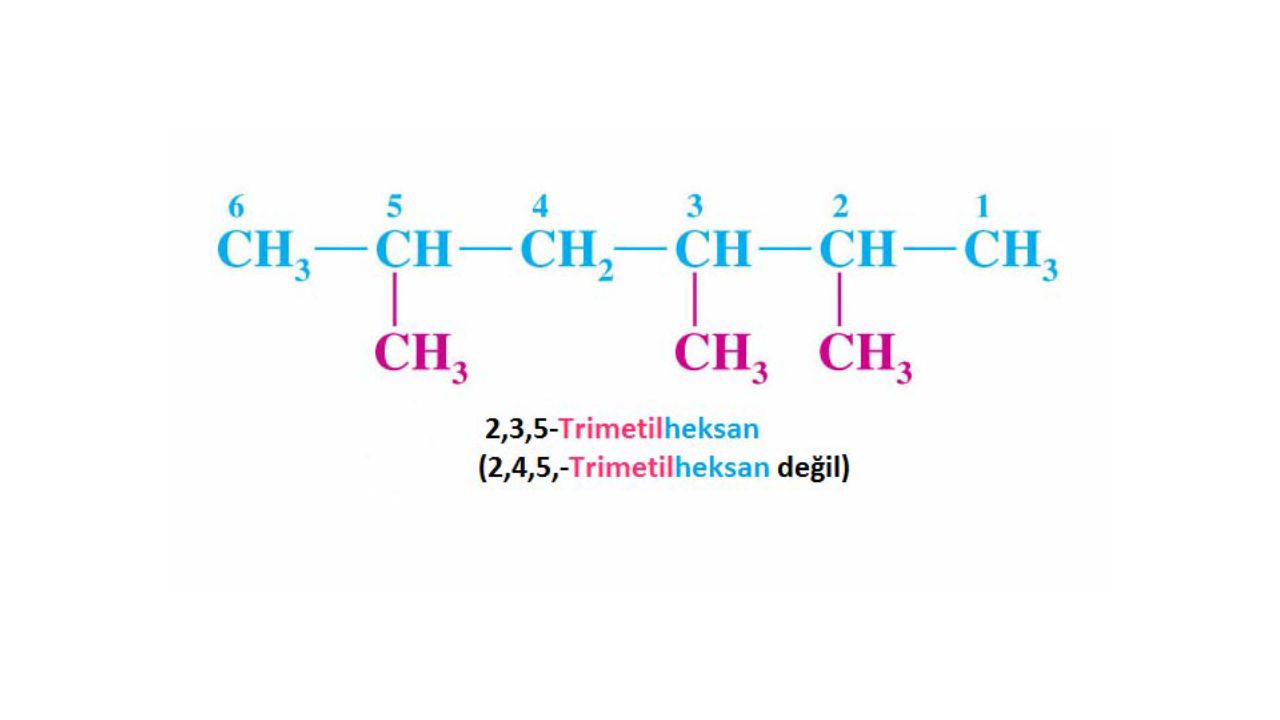 1
19.09.2018
KİM0213 ORGANİK KİMYA I (B) DERS NOTLARI - DOÇ.DR.KAMRAN POLAT
2.5. ALKANLARIN ELDE EDİLİŞİ (SENTEZİ)
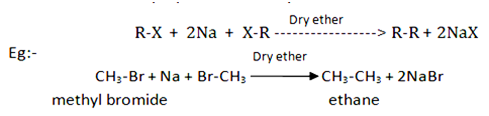 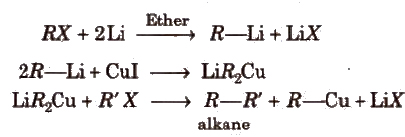 2
19.09.2018
KİM0213 ORGANİK KİMYA I (B) DERS NOTLARI - DOÇ.DR.KAMRAN POLAT
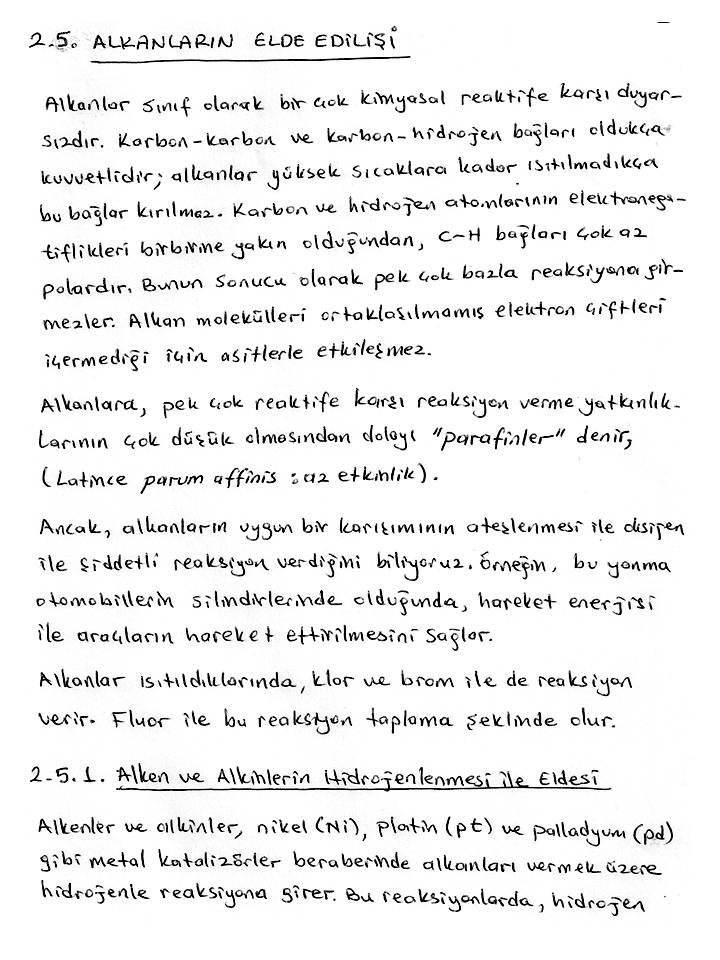 3
19.09.2018
KİM0213 ORGANİK KİMYA I (B) DERS NOTLARI - DOÇ.DR.KAMRAN POLAT
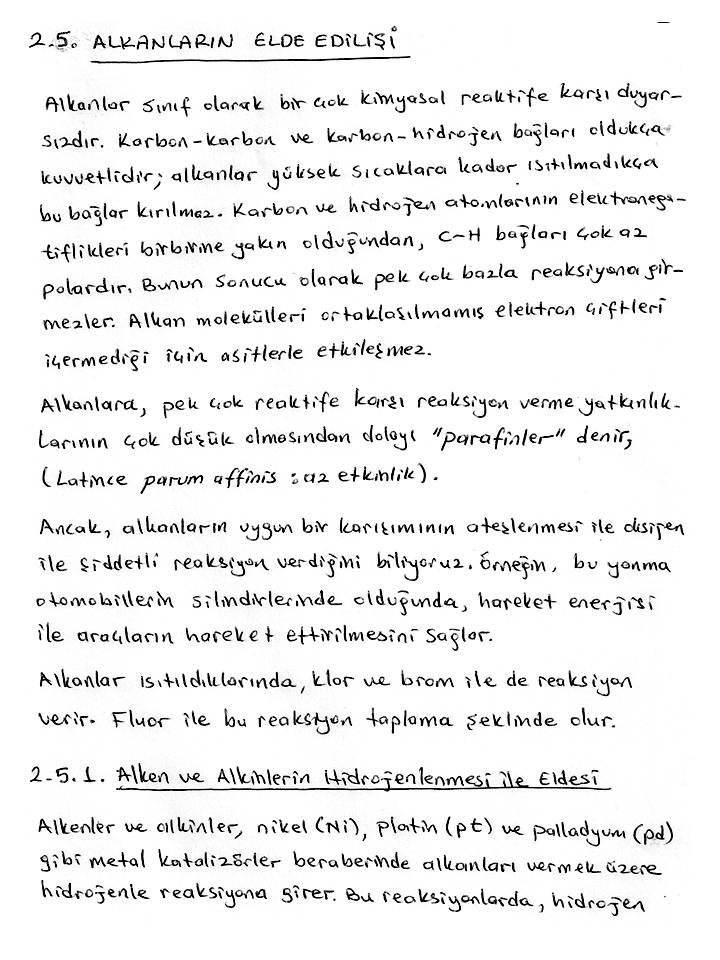 4
19.09.2018
KİM0213 ORGANİK KİMYA I (B) DERS NOTLARI - DOÇ.DR.KAMRAN POLAT
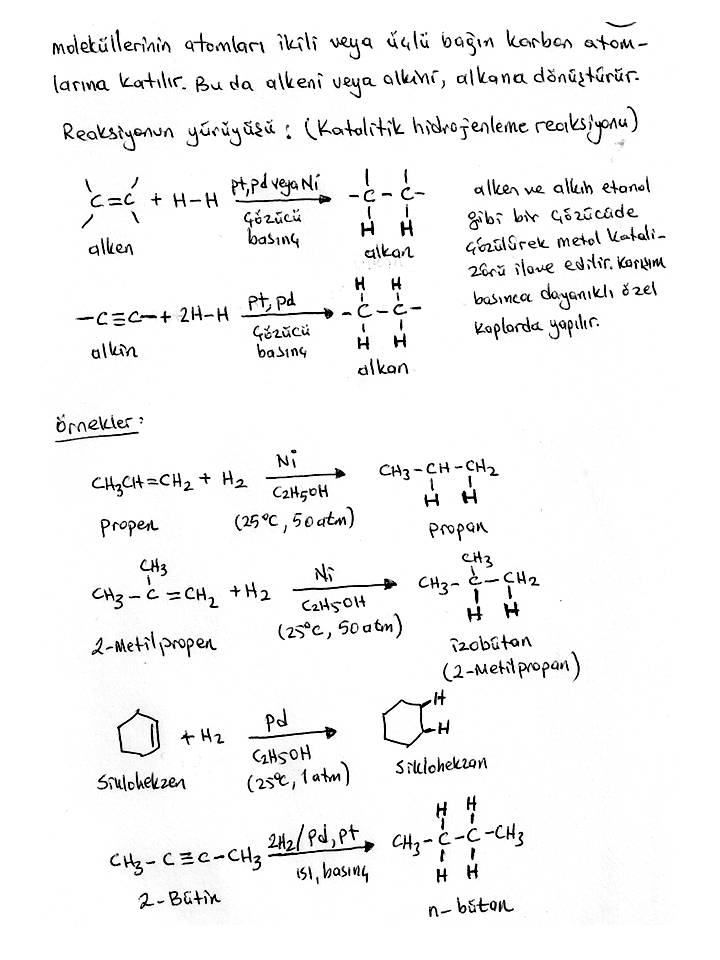 5
19.09.2018
KİM0213 ORGANİK KİMYA I (B) DERS NOTLARI - DOÇ.DR.KAMRAN POLAT
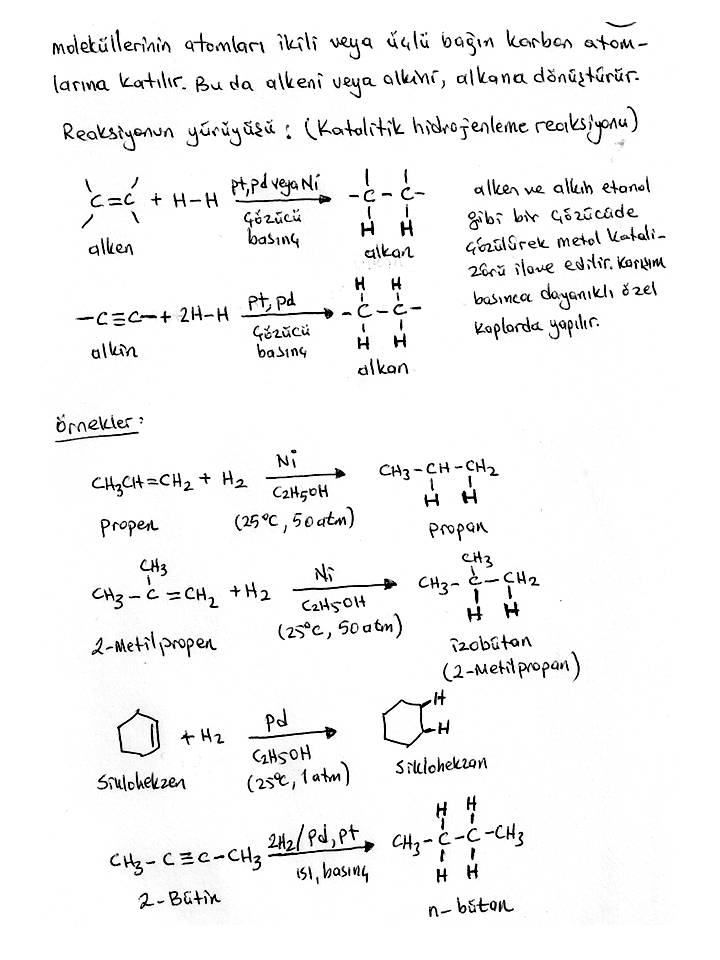 6
19.09.2018
KİM0213 ORGANİK KİMYA I (B) DERS NOTLARI - DOÇ.DR.KAMRAN POLAT
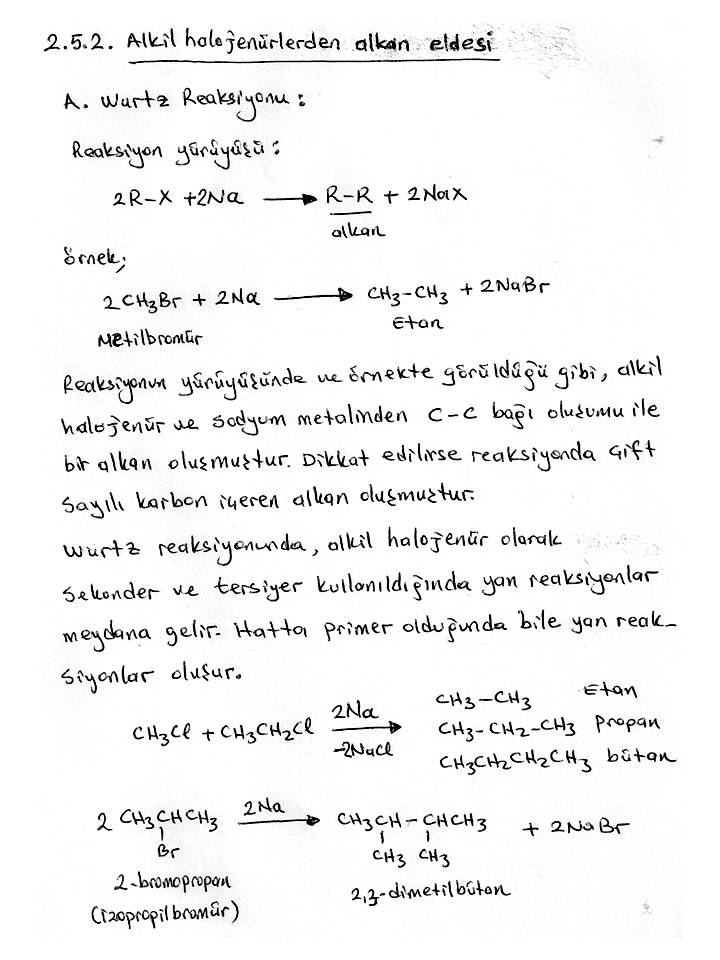 7
19.09.2018
KİM0213 ORGANİK KİMYA I (B) DERS NOTLARI - DOÇ.DR.KAMRAN POLAT
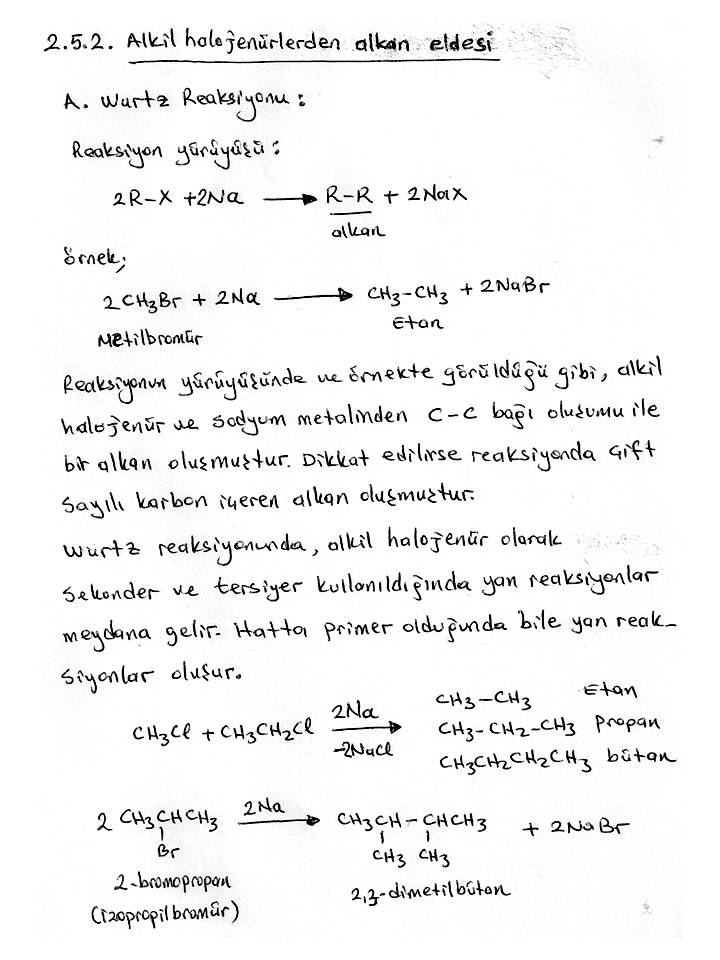 8
19.09.2018
KİM0213 ORGANİK KİMYA I (B) DERS NOTLARI - DOÇ.DR.KAMRAN POLAT
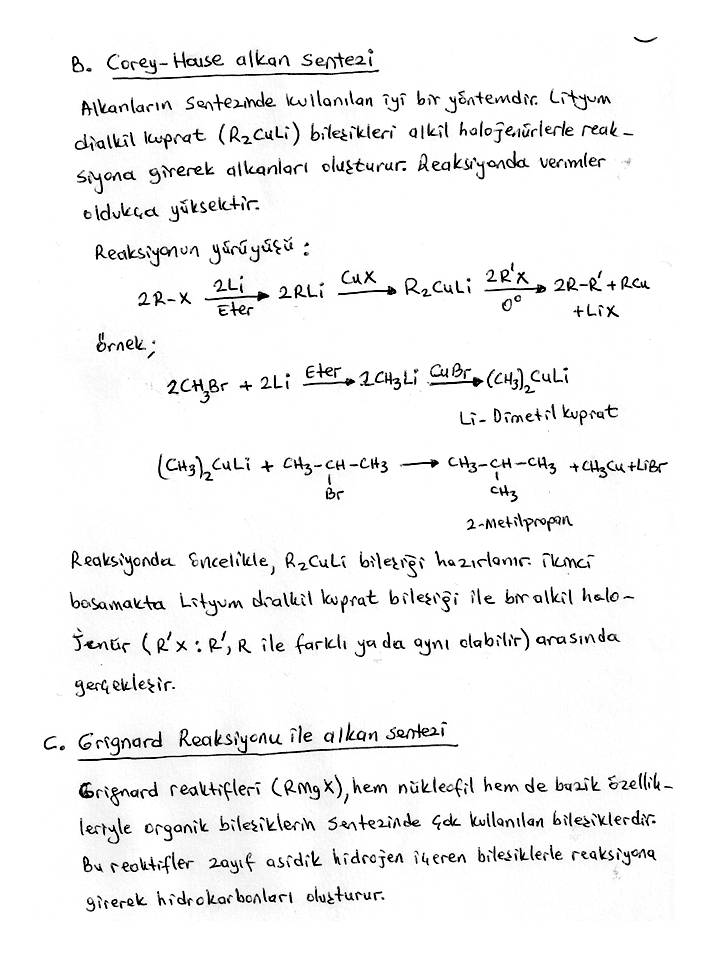 9
19.09.2018
KİM0213 ORGANİK KİMYA I (B) DERS NOTLARI - DOÇ.DR.KAMRAN POLAT
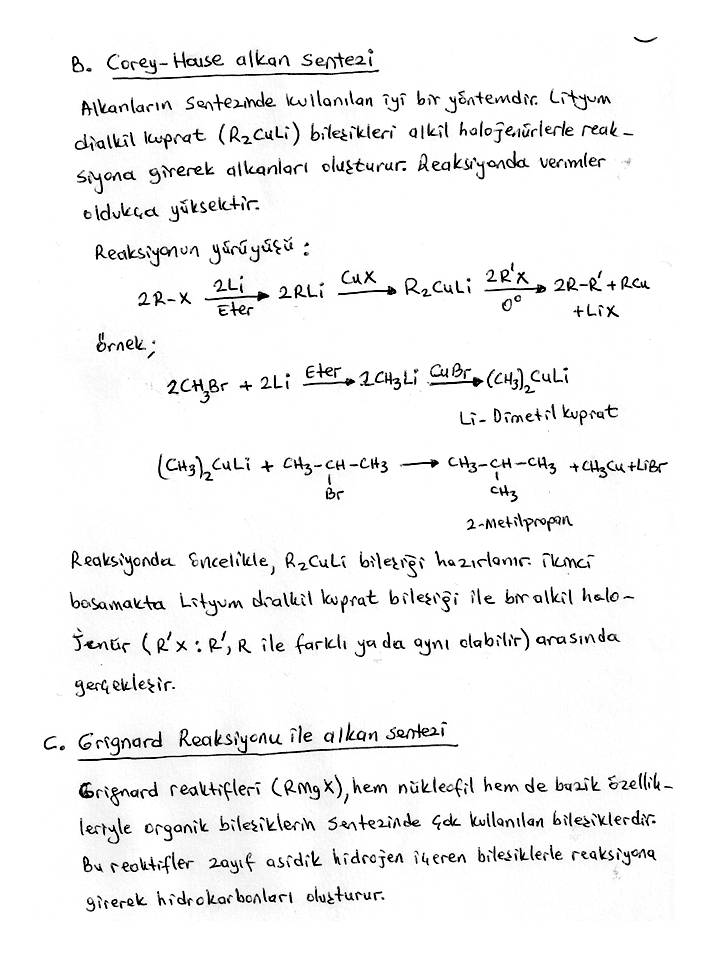 10
19.09.2018
KİM0213 ORGANİK KİMYA I (B) DERS NOTLARI - DOÇ.DR.KAMRAN POLAT
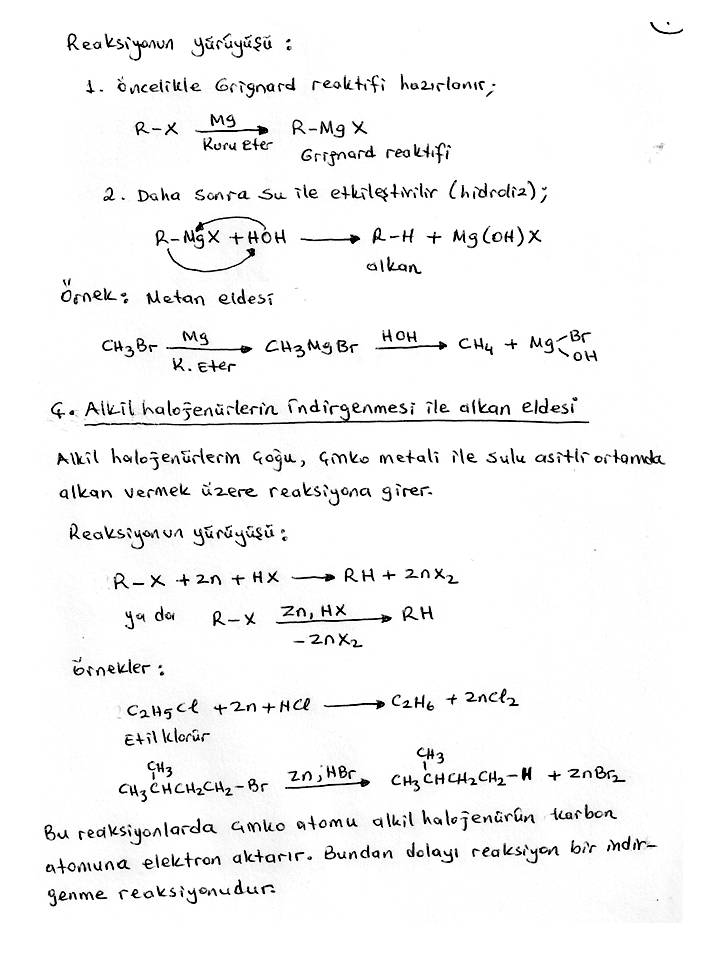 11
19.09.2018
KİM0213 ORGANİK KİMYA I (B) DERS NOTLARI - DOÇ.DR.KAMRAN POLAT
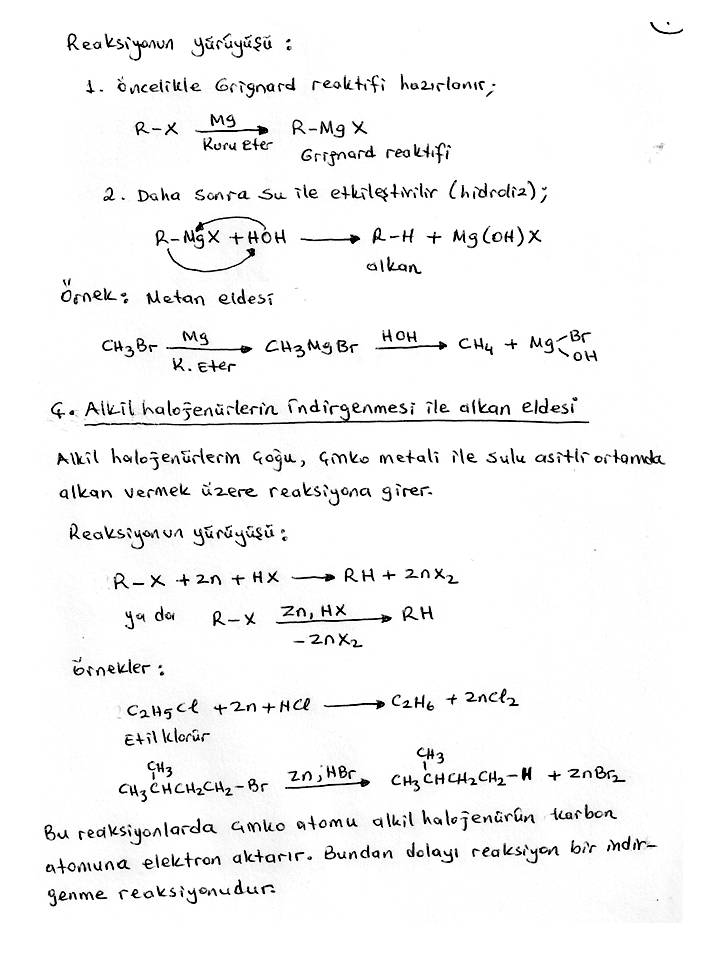 12
19.09.2018
KİM0213 ORGANİK KİMYA I (B) DERS NOTLARI - DOÇ.DR.KAMRAN POLAT
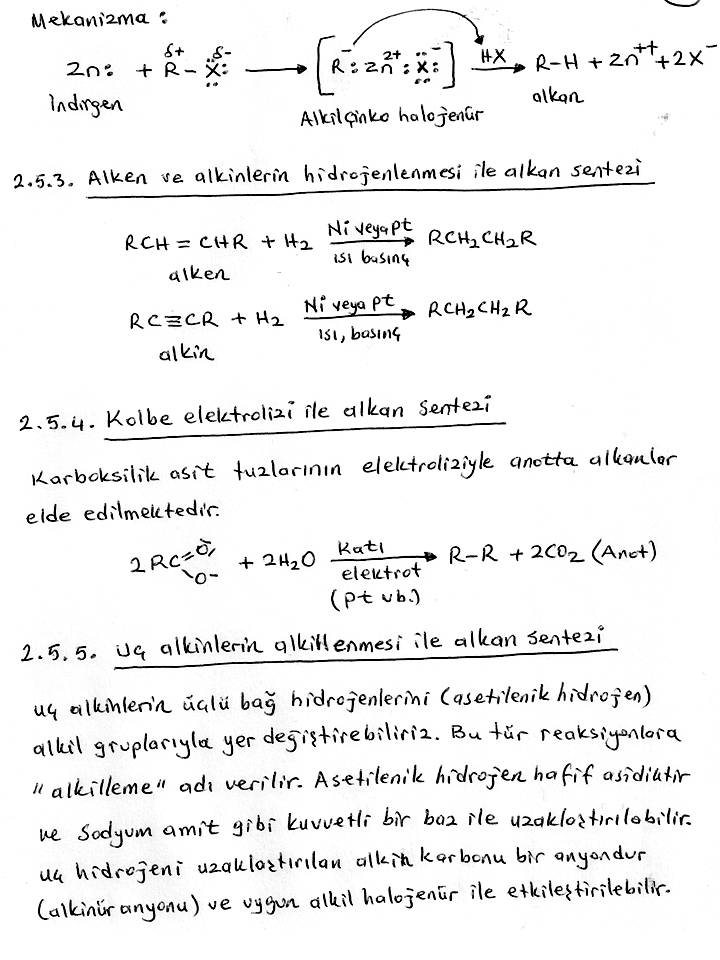 13
19.09.2018
KİM0213 ORGANİK KİMYA I (B) DERS NOTLARI - DOÇ.DR.KAMRAN POLAT
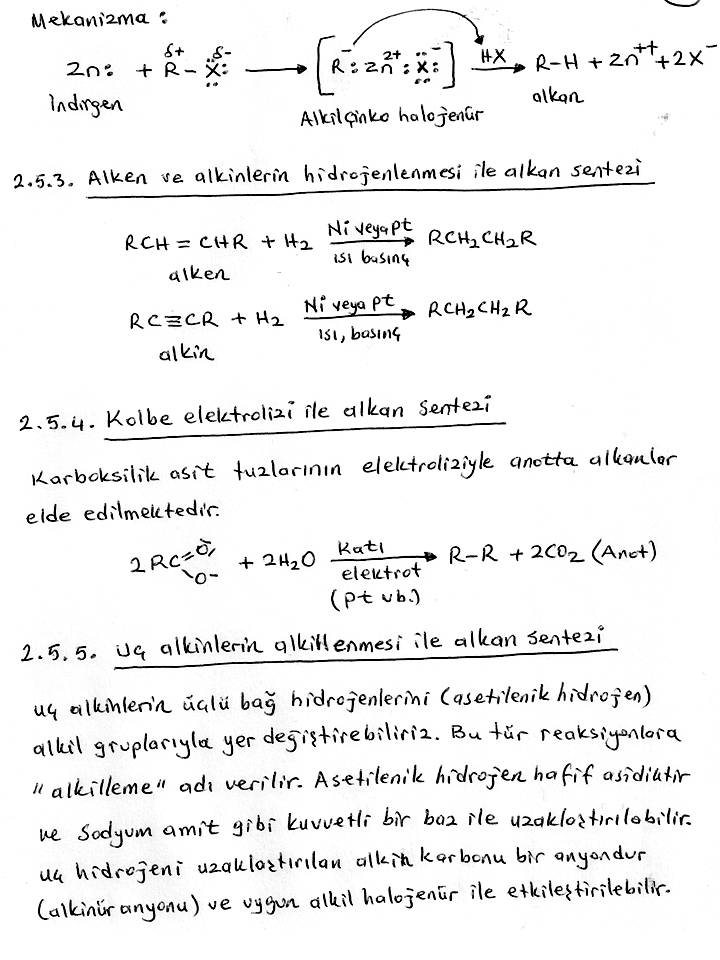 14
19.09.2018
KİM0213 ORGANİK KİMYA I (B) DERS NOTLARI - DOÇ.DR.KAMRAN POLAT
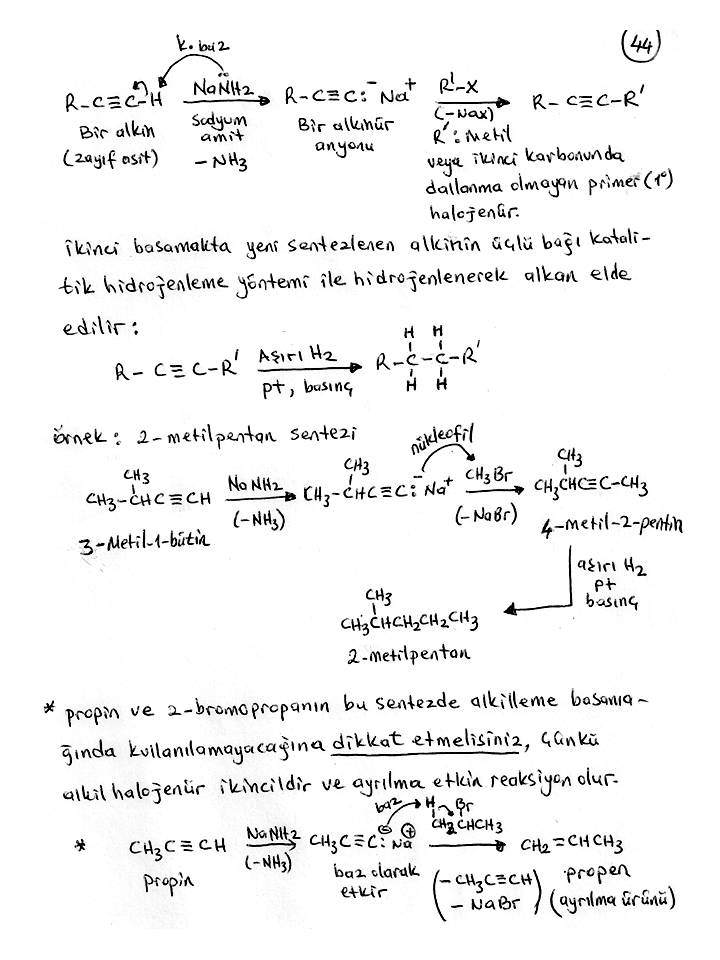 15
19.09.2018
KİM0213 ORGANİK KİMYA I (B) DERS NOTLARI - DOÇ.DR.KAMRAN POLAT
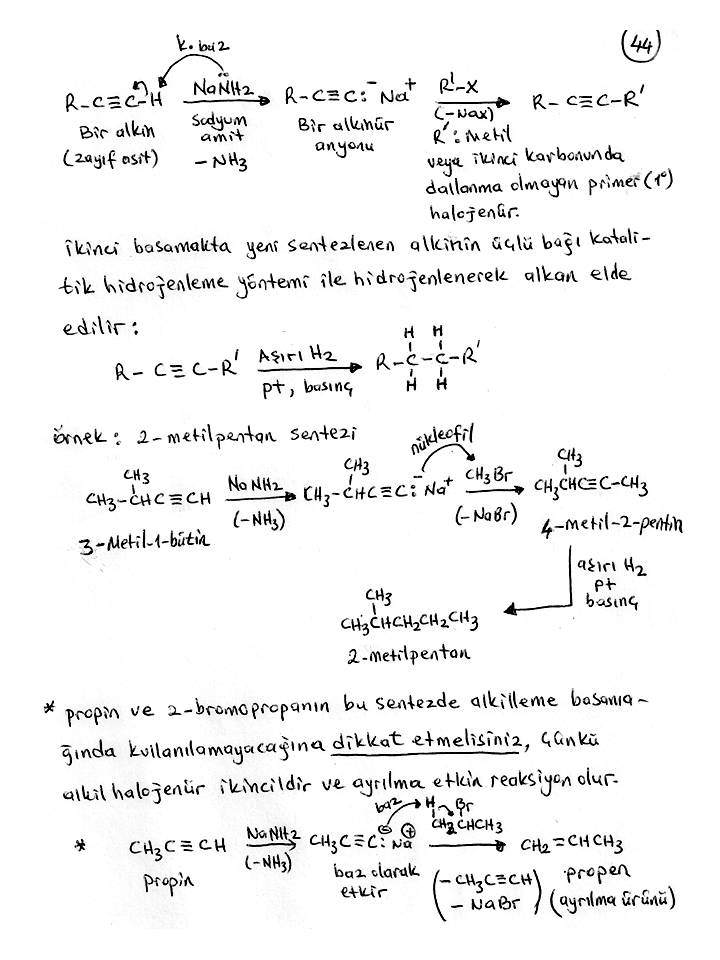 16
19.09.2018
KİM0213 ORGANİK KİMYA I (B) DERS NOTLARI - DOÇ.DR.KAMRAN POLAT
2.6. ALKANLARIN REAKSİYONLARI
17
KİM0213 ORGANİK KİMYA I (B) DERS NOTLARI - DOÇ.DR.KAMRAN POLAT
19.09.2018
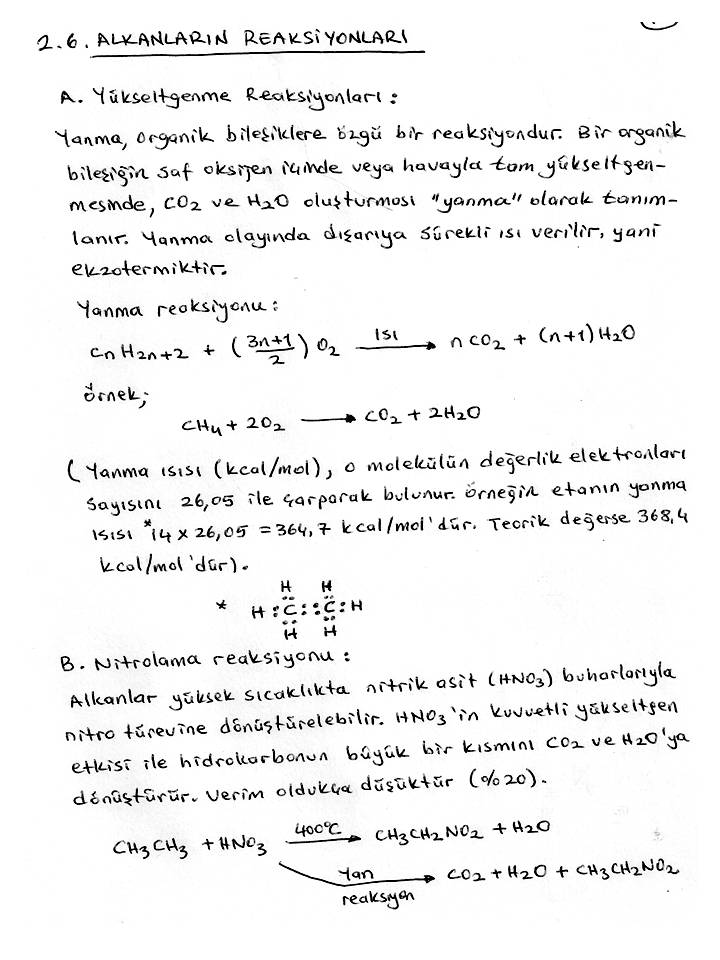 18
19.09.2018
KİM0213 ORGANİK KİMYA I (B) DERS NOTLARI - DOÇ.DR.KAMRAN POLAT
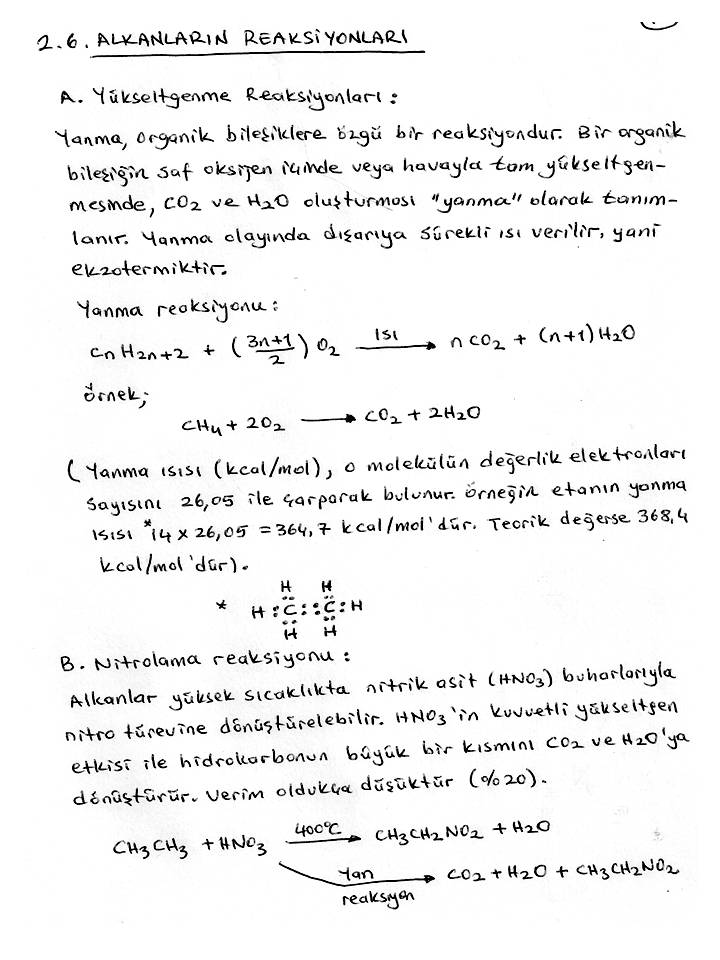 19
19.09.2018
KİM0213 ORGANİK KİMYA I (B) DERS NOTLARI - DOÇ.DR.KAMRAN POLAT
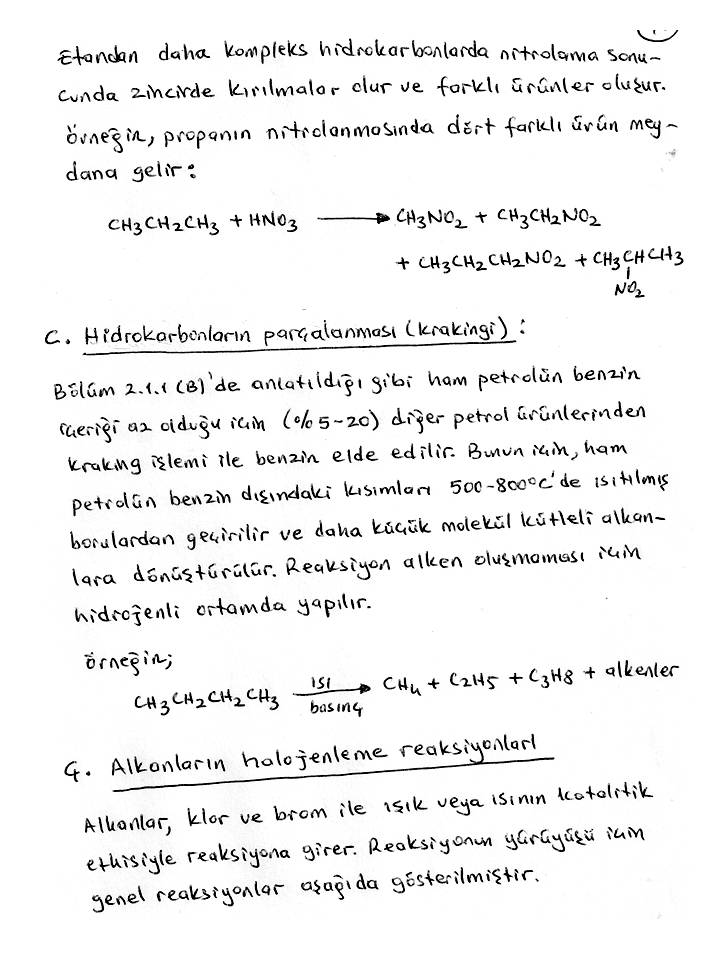 20
19.09.2018
KİM0213 ORGANİK KİMYA I (B) DERS NOTLARI - DOÇ.DR.KAMRAN POLAT
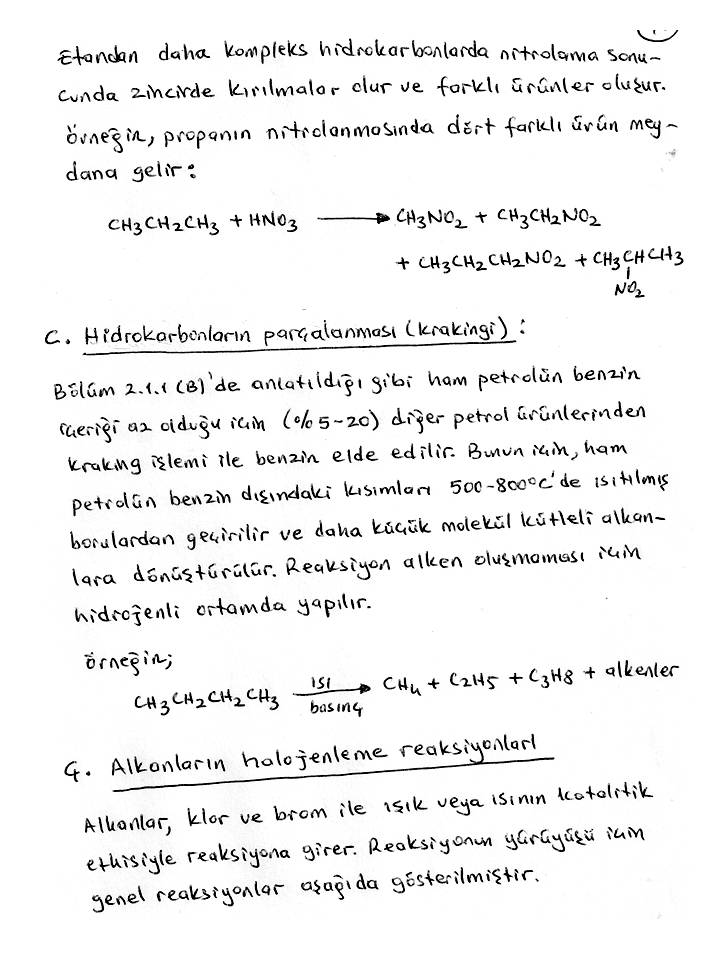 21
19.09.2018
KİM0213 ORGANİK KİMYA I (B) DERS NOTLARI - DOÇ.DR.KAMRAN POLAT
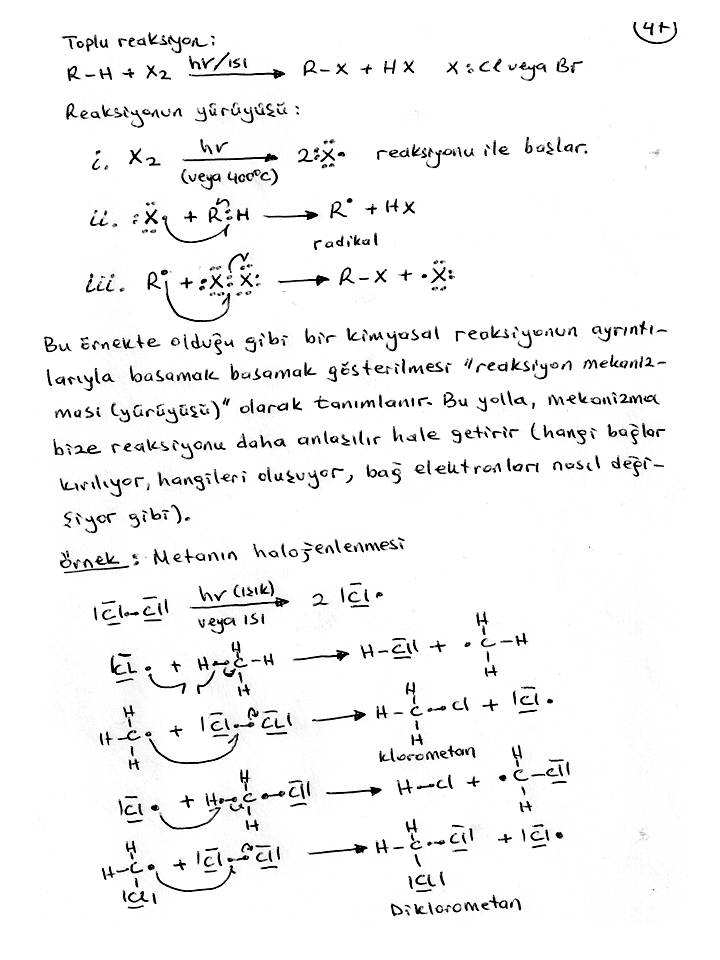 22
19.09.2018
KİM0213 ORGANİK KİMYA I (B) DERS NOTLARI - DOÇ.DR.KAMRAN POLAT
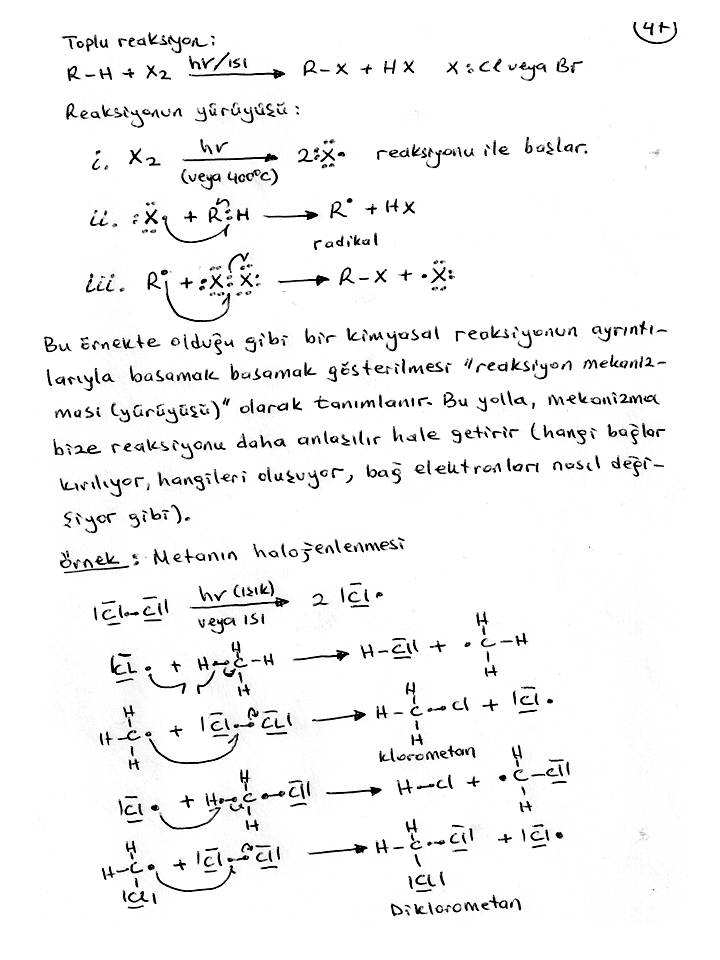 23
19.09.2018
KİM0213 ORGANİK KİMYA I (B) DERS NOTLARI - DOÇ.DR.KAMRAN POLAT
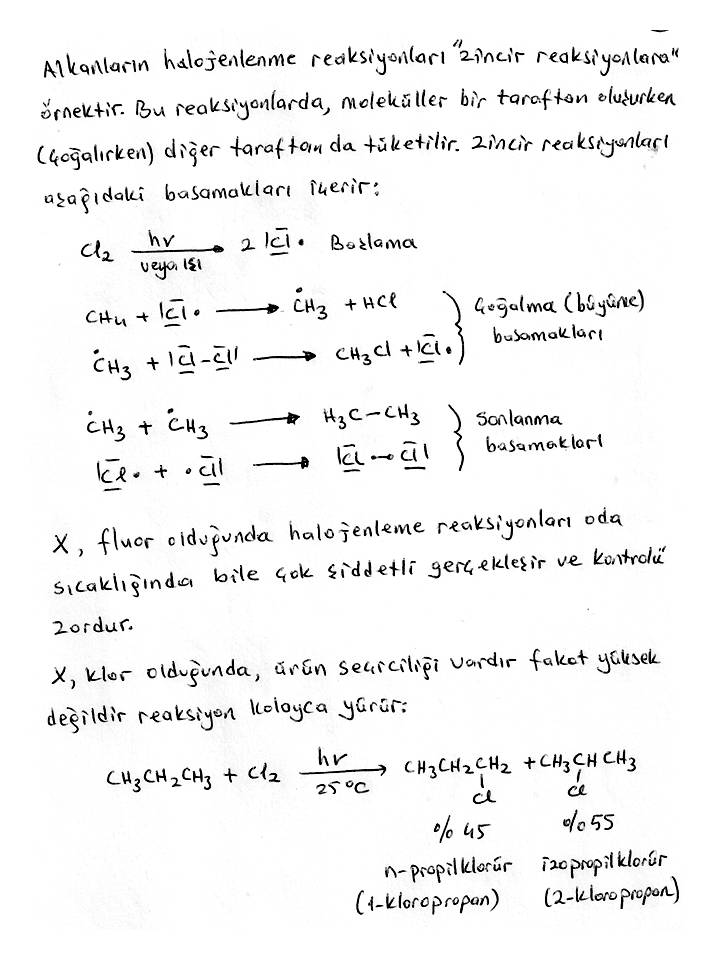 24
19.09.2018
KİM0213 ORGANİK KİMYA I (B) DERS NOTLARI - DOÇ.DR.KAMRAN POLAT
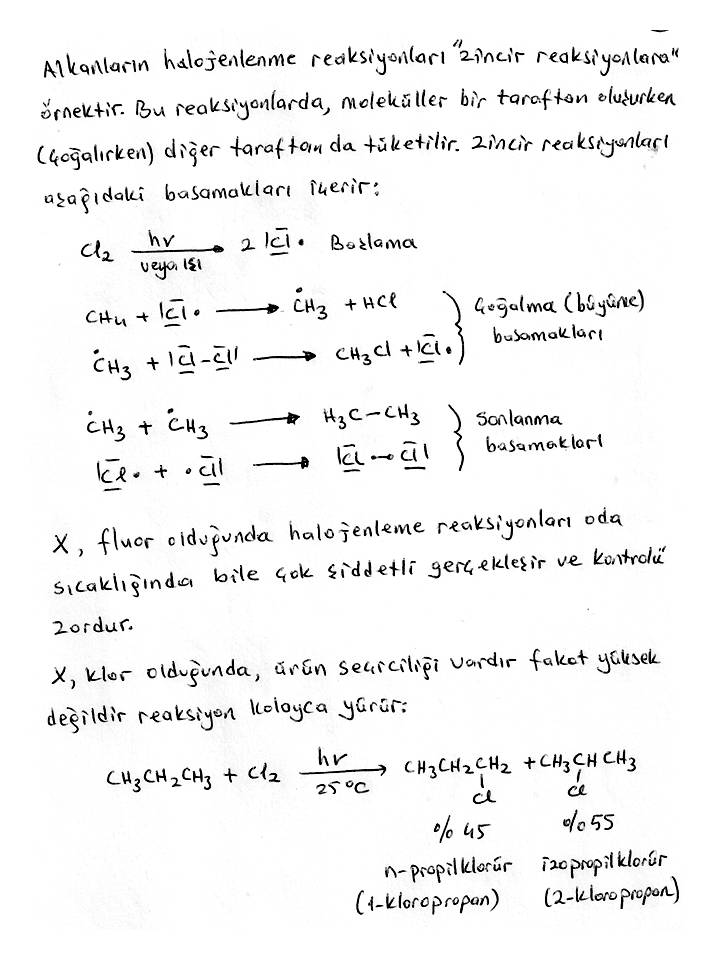 25
19.09.2018
KİM0213 ORGANİK KİMYA I (B) DERS NOTLARI - DOÇ.DR.KAMRAN POLAT
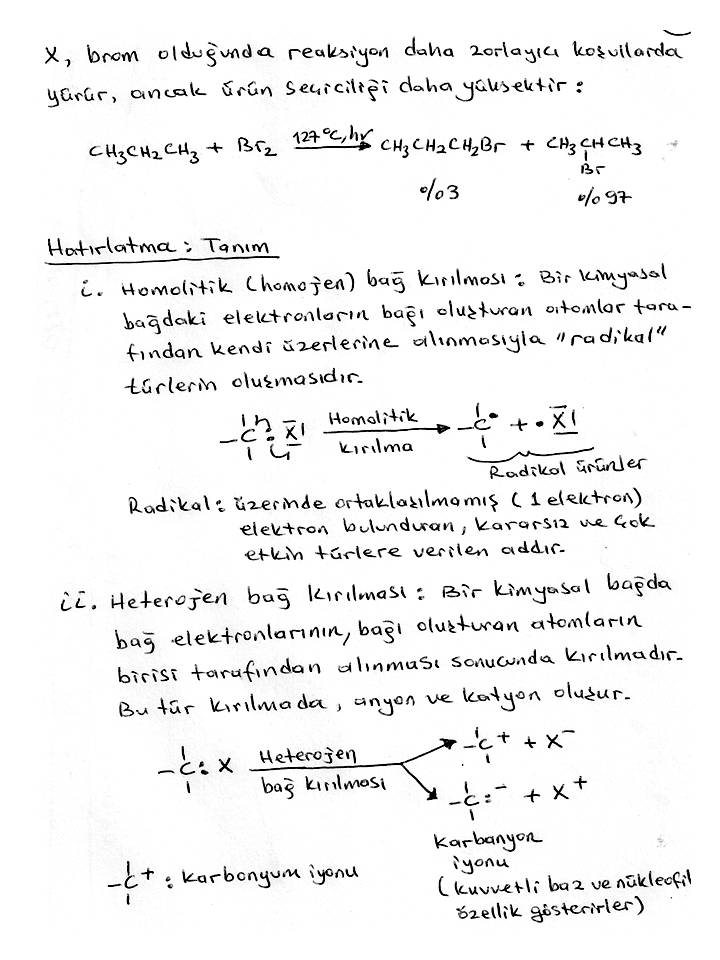 26
19.09.2018
KİM0213 ORGANİK KİMYA I (B) DERS NOTLARI - DOÇ.DR.KAMRAN POLAT
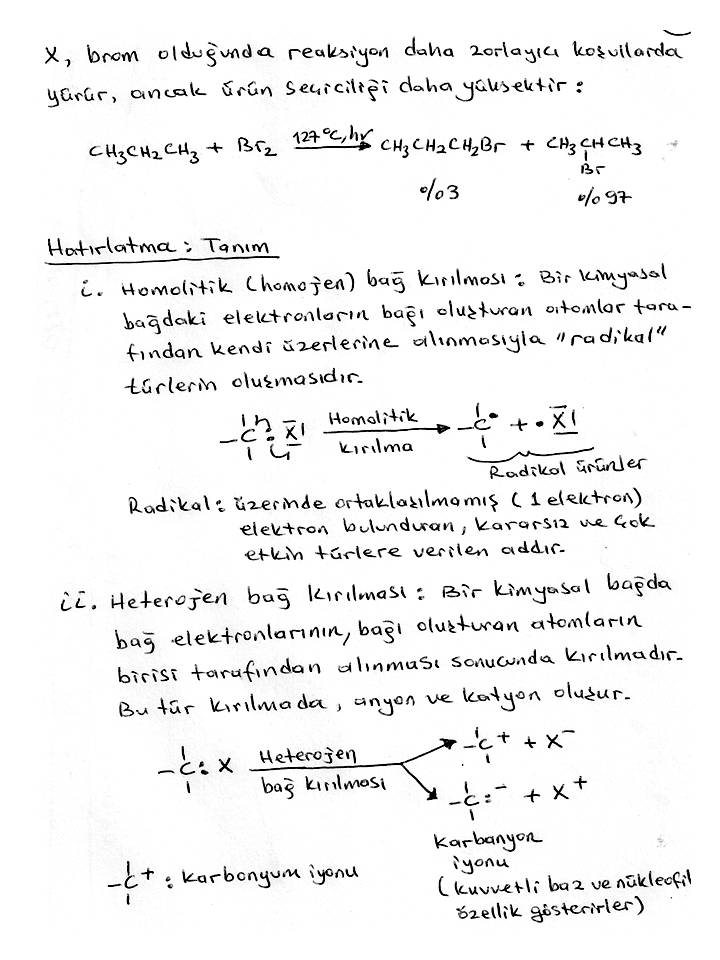 27
19.09.2018
KİM0213 ORGANİK KİMYA I (B) DERS NOTLARI - DOÇ.DR.KAMRAN POLAT
2.7.HALKALI ALİFATİK BİLEŞİKLER(SİKLOALKANLAR)
28
19.09.2018
KİM0213 ORGANİK KİMYA I (B) DERS NOTLARI - DOÇ.DR.KAMRAN POLAT
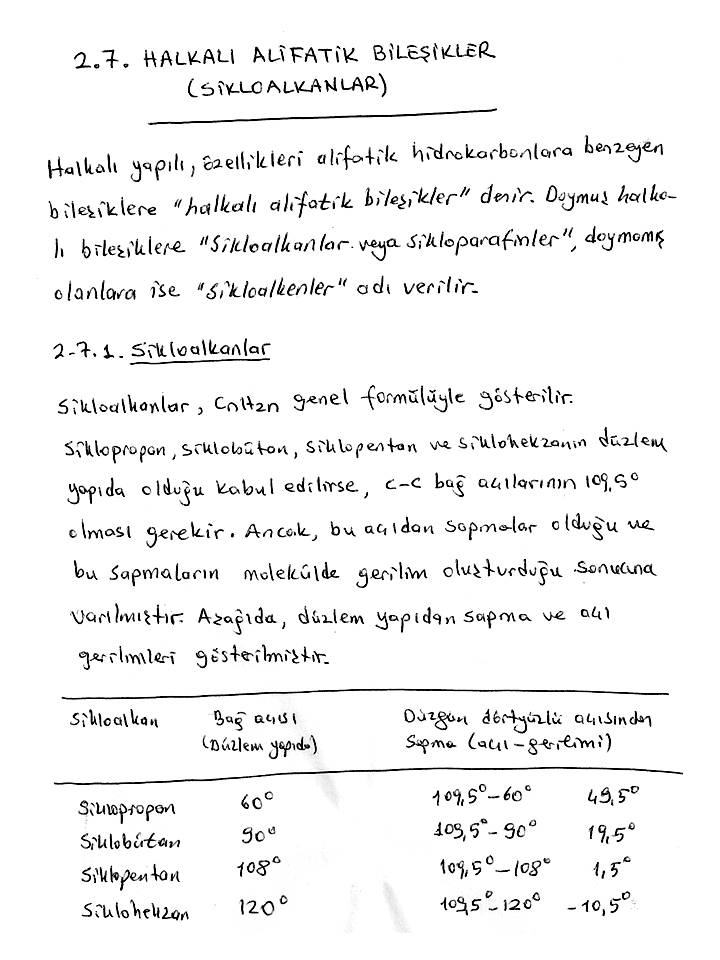 29
19.09.2018
KİM0213 ORGANİK KİMYA I (B) DERS NOTLARI - DOÇ.DR.KAMRAN POLAT
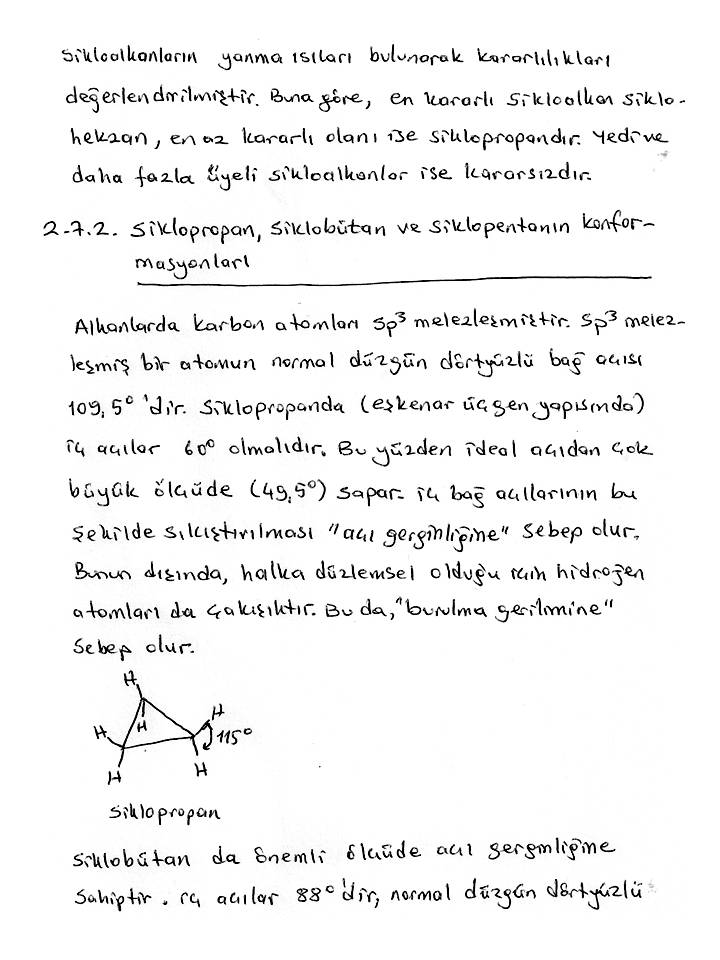 30
19.09.2018
KİM0213 ORGANİK KİMYA I (B) DERS NOTLARI - DOÇ.DR.KAMRAN POLAT
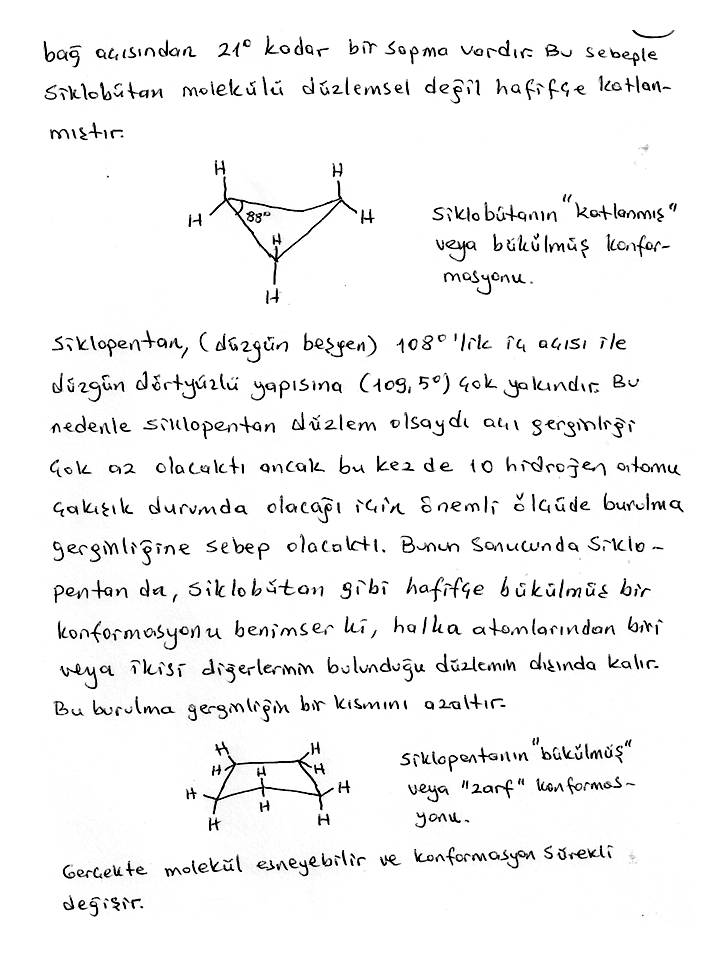 31
19.09.2018
KİM0213 ORGANİK KİMYA I (B) DERS NOTLARI - DOÇ.DR.KAMRAN POLAT
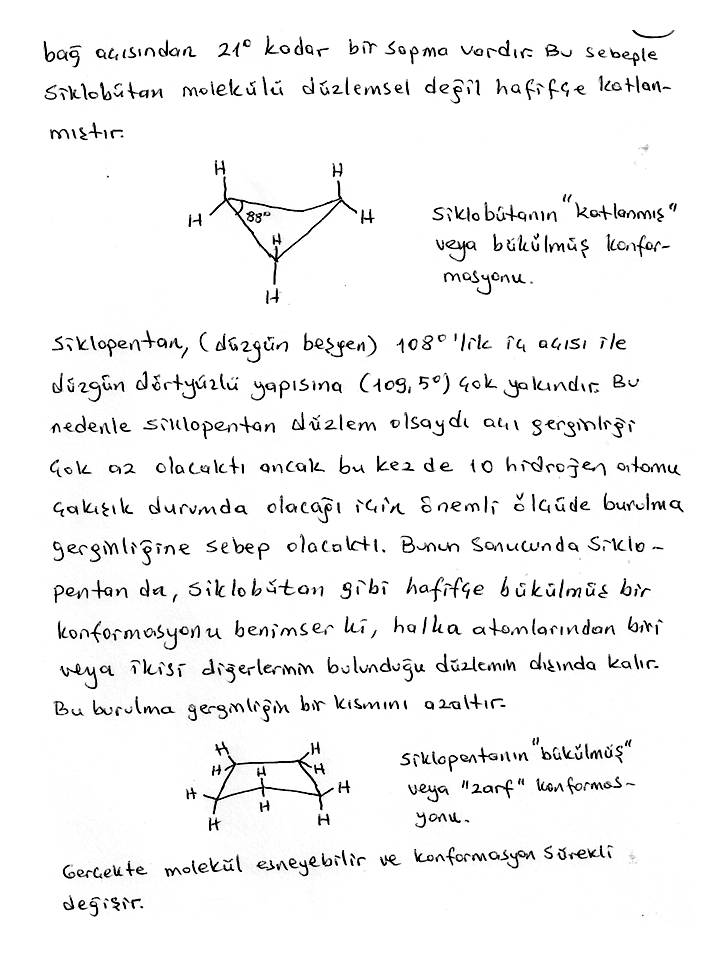 32
19.09.2018
KİM0213 ORGANİK KİMYA I (B) DERS NOTLARI - DOÇ.DR.KAMRAN POLAT
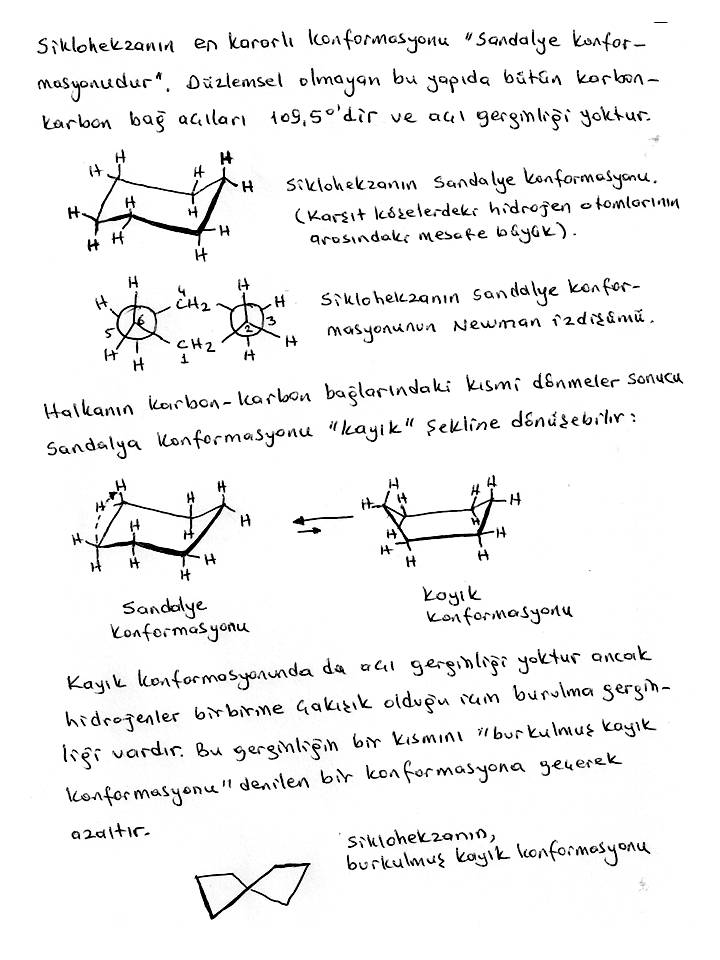 33
19.09.2018
KİM0213 ORGANİK KİMYA I (B) DERS NOTLARI - DOÇ.DR.KAMRAN POLAT
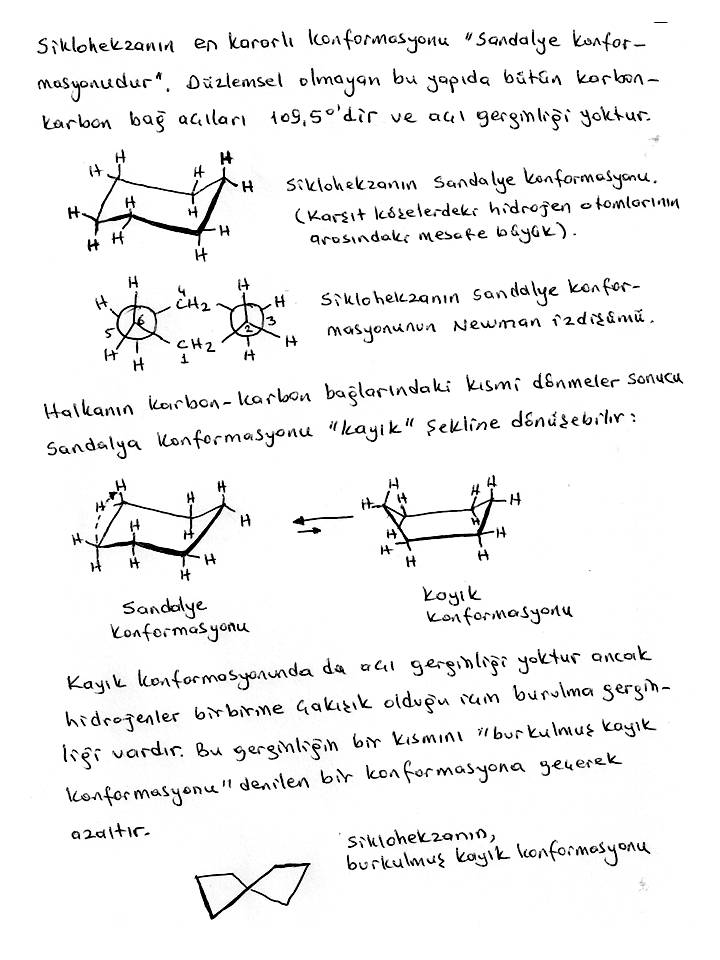 34
19.09.2018
KİM0213 ORGANİK KİMYA I (B) DERS NOTLARI - DOÇ.DR.KAMRAN POLAT
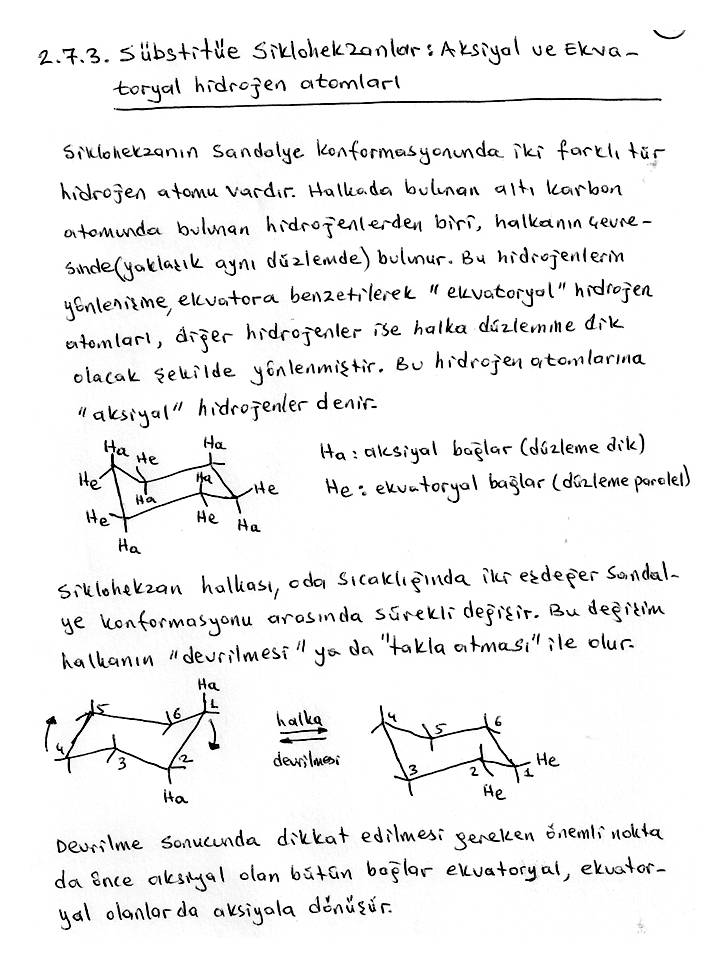 35
19.09.2018
KİM0213 ORGANİK KİMYA I (B) DERS NOTLARI - DOÇ.DR.KAMRAN POLAT
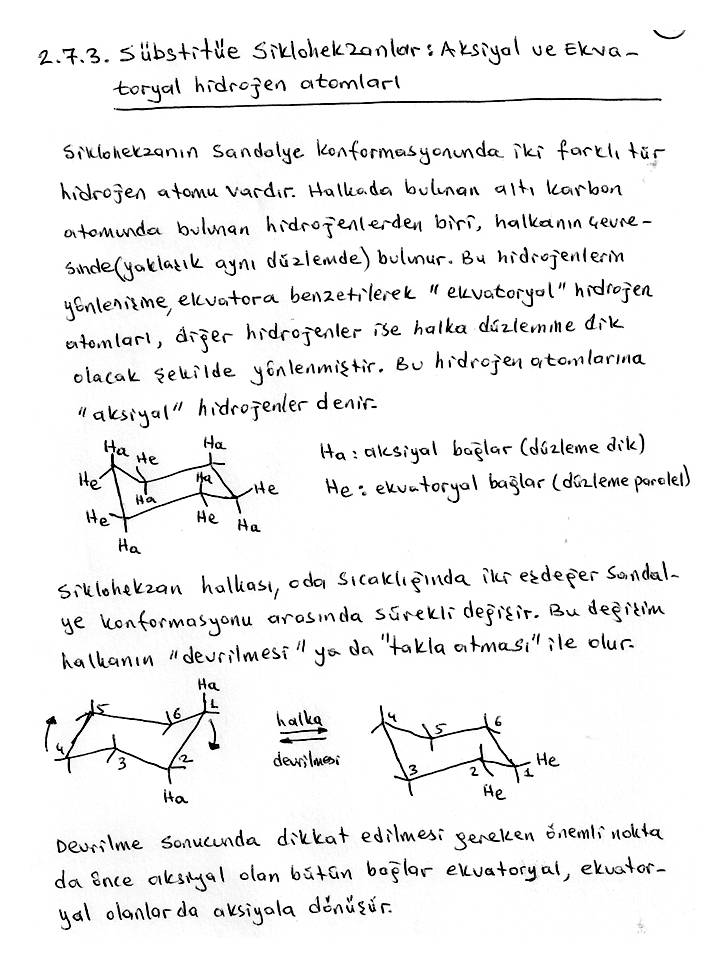 36
19.09.2018
KİM0213 ORGANİK KİMYA I (B) DERS NOTLARI - DOÇ.DR.KAMRAN POLAT
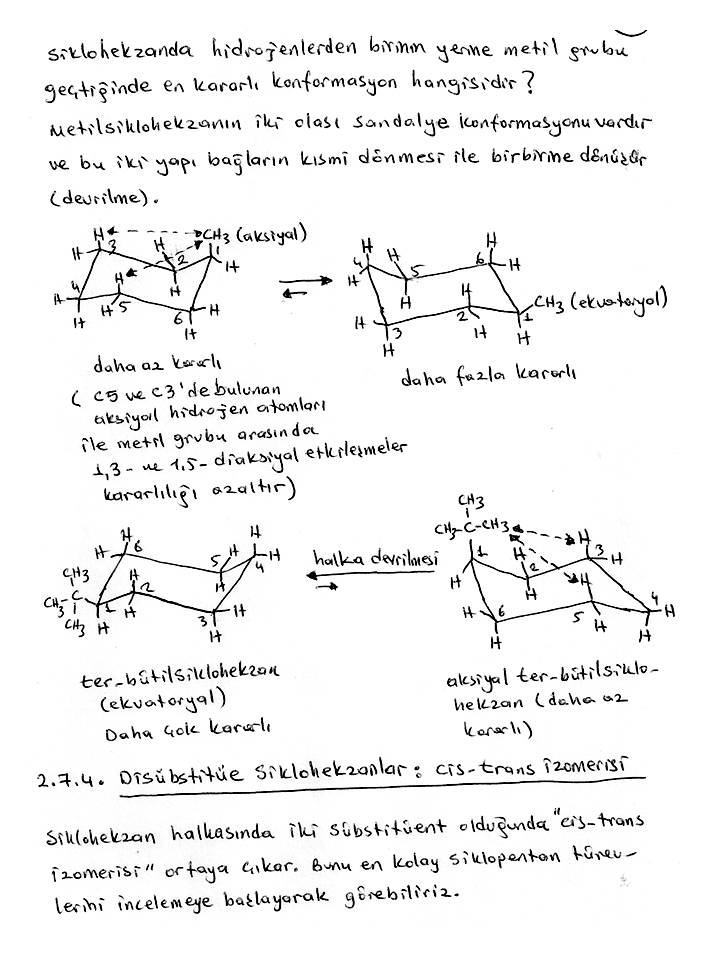 37
19.09.2018
KİM0213 ORGANİK KİMYA I (B) DERS NOTLARI - DOÇ.DR.KAMRAN POLAT
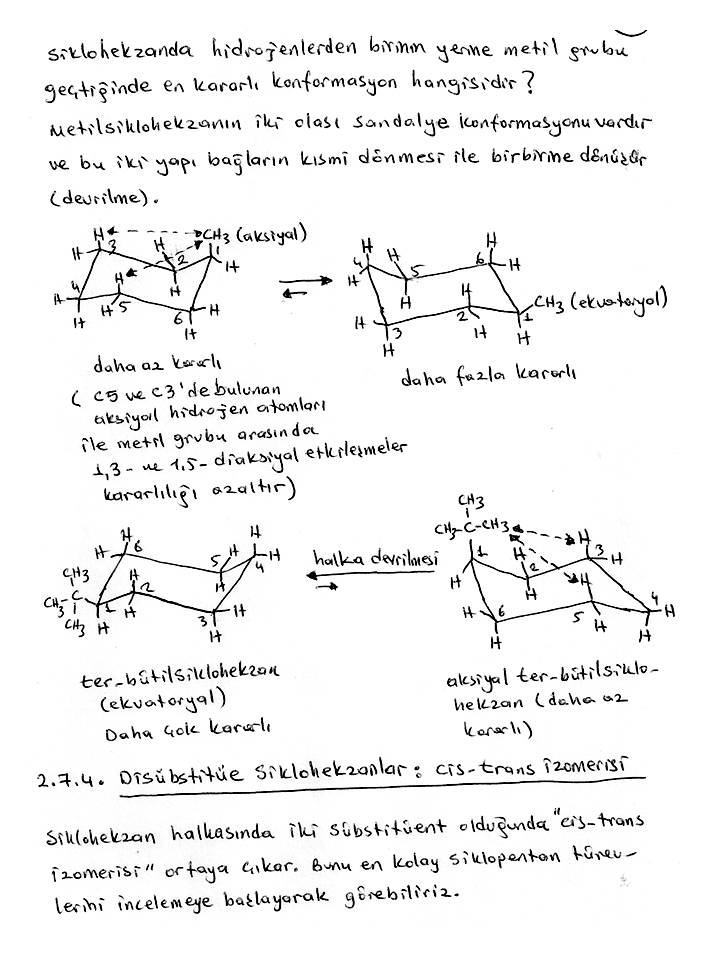 38
19.09.2018
KİM0213 ORGANİK KİMYA I (B) DERS NOTLARI - DOÇ.DR.KAMRAN POLAT
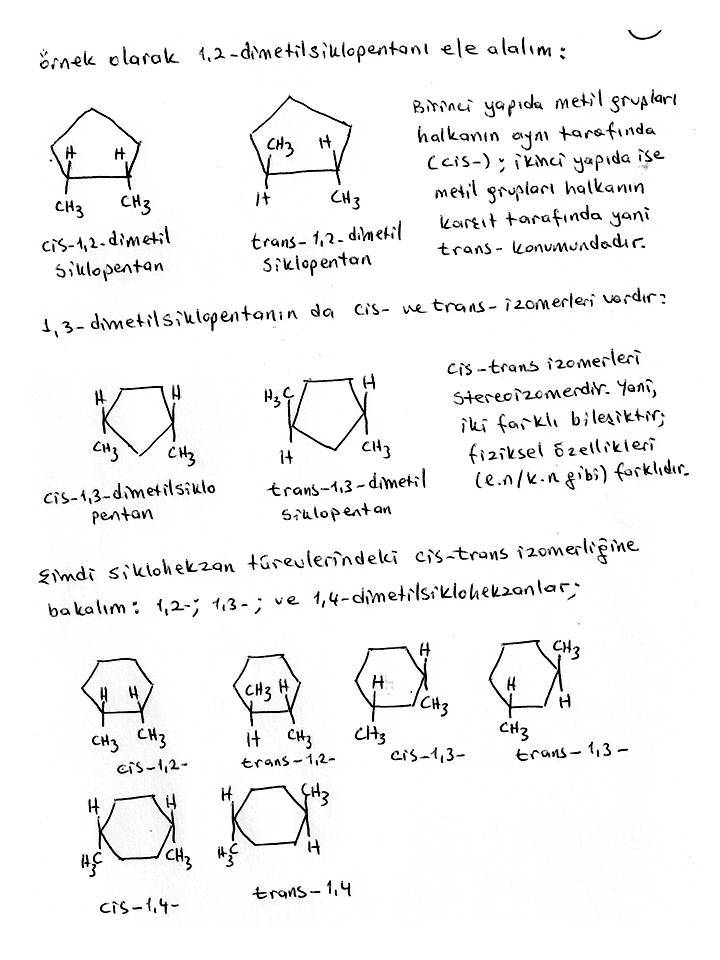 39
19.09.2018
KİM0213 ORGANİK KİMYA I (B) DERS NOTLARI - DOÇ.DR.KAMRAN POLAT
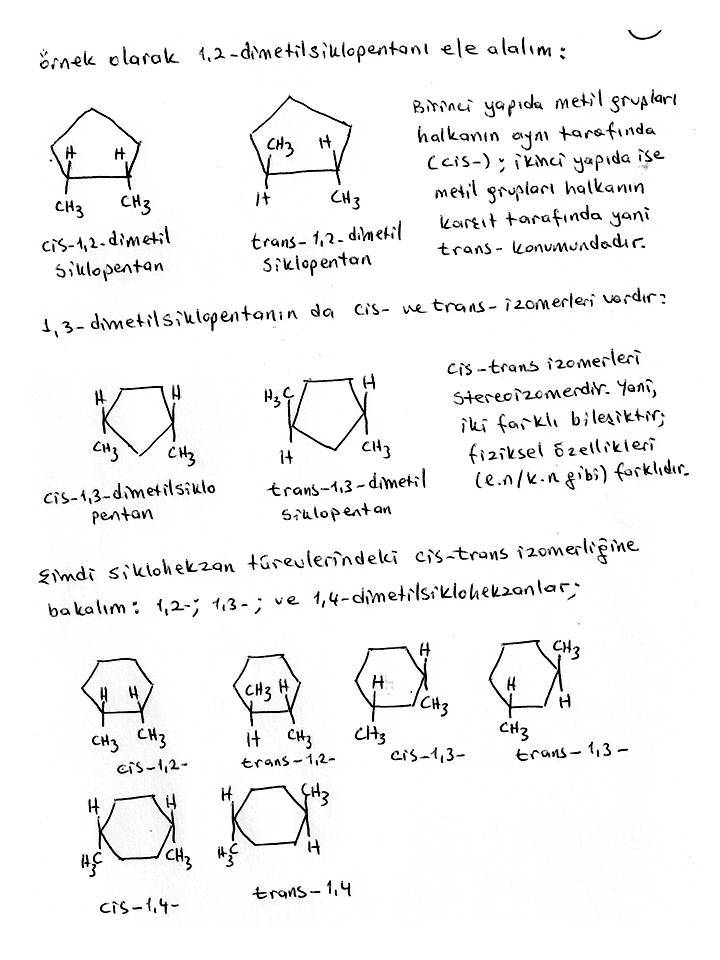 40
19.09.2018
KİM0213 ORGANİK KİMYA I (B) DERS NOTLARI - DOÇ.DR.KAMRAN POLAT
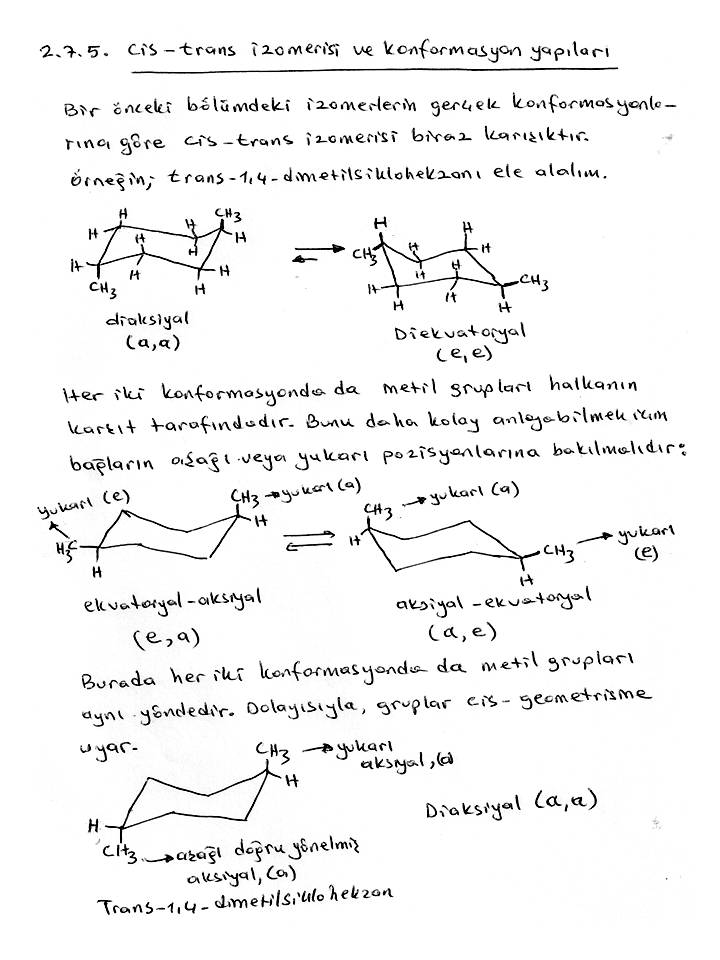 41
19.09.2018
KİM0213 ORGANİK KİMYA I (B) DERS NOTLARI - DOÇ.DR.KAMRAN POLAT
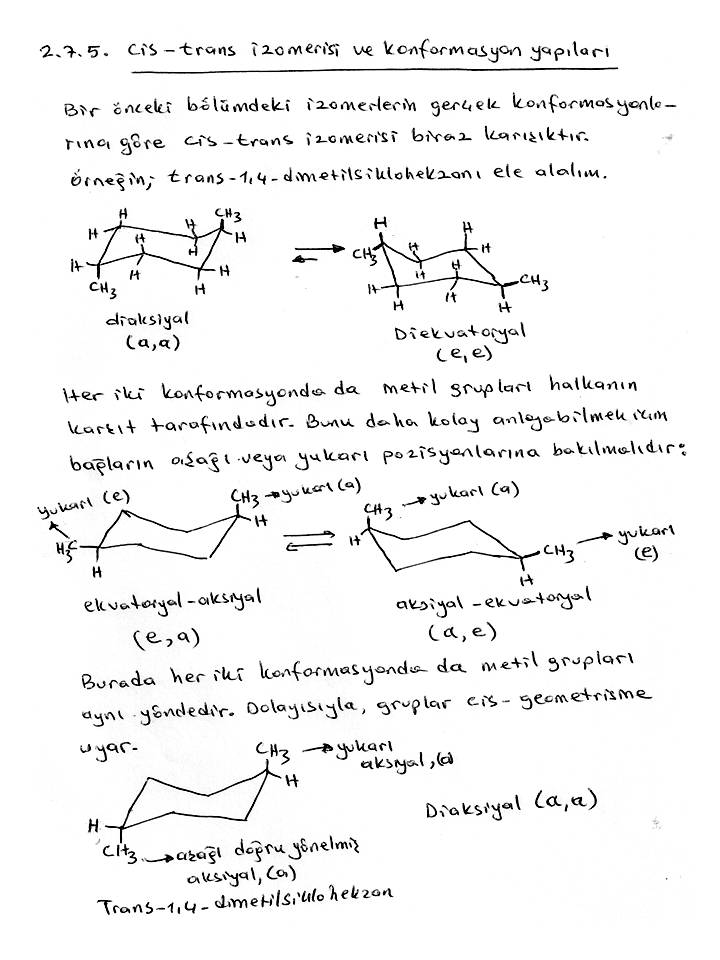 42
19.09.2018
KİM0213 ORGANİK KİMYA I (B) DERS NOTLARI - DOÇ.DR.KAMRAN POLAT
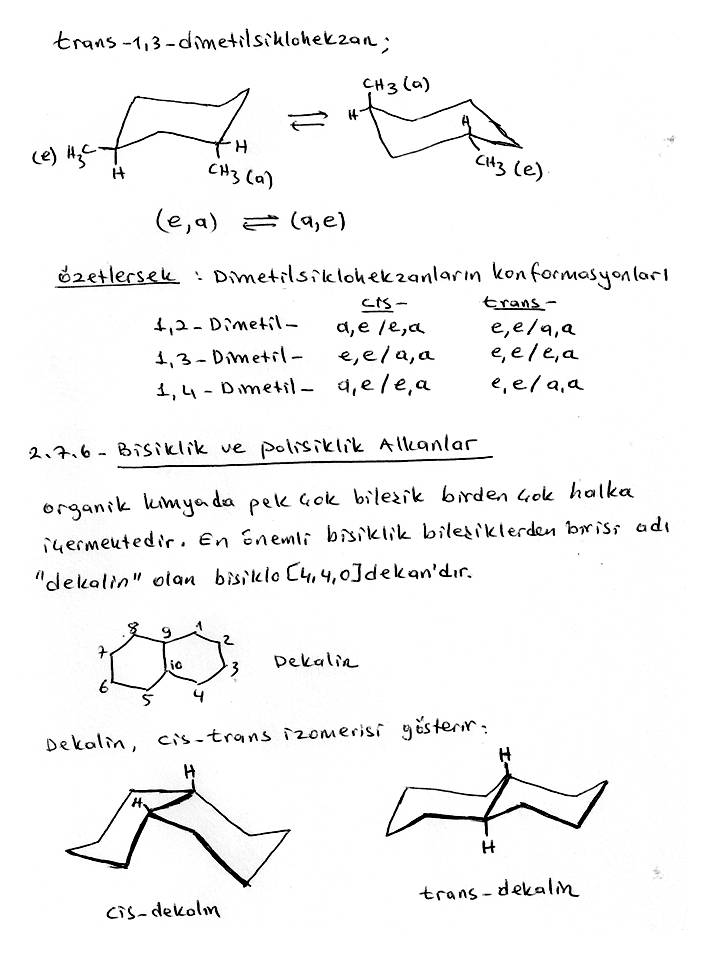 43
19.09.2018
KİM0213 ORGANİK KİMYA I (B) DERS NOTLARI - DOÇ.DR.KAMRAN POLAT
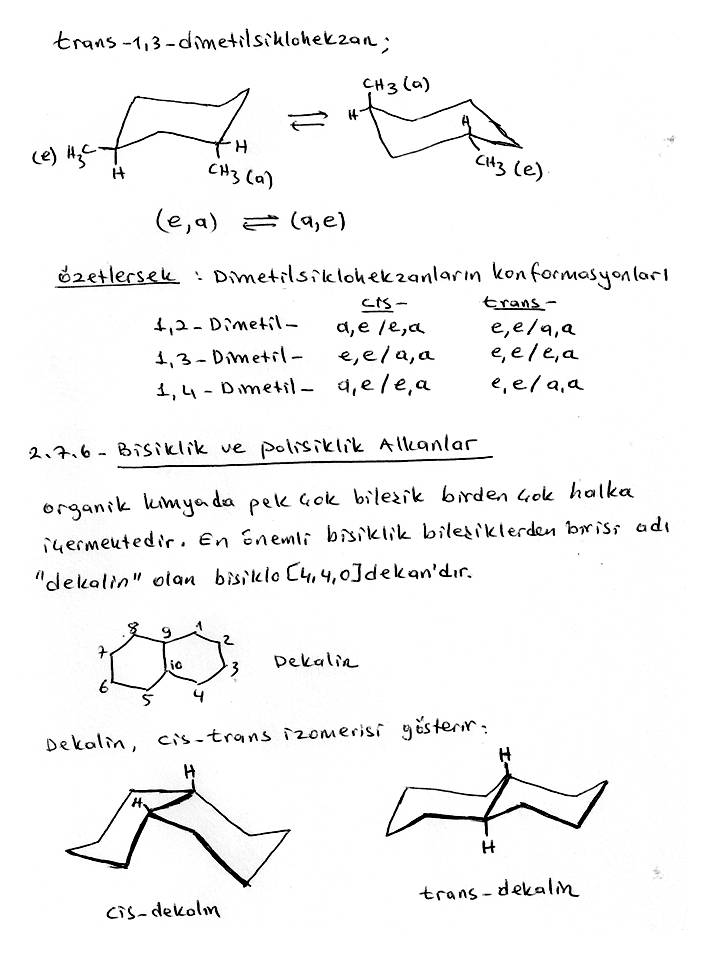 44
19.09.2018
KİM0213 ORGANİK KİMYA I (B) DERS NOTLARI - DOÇ.DR.KAMRAN POLAT
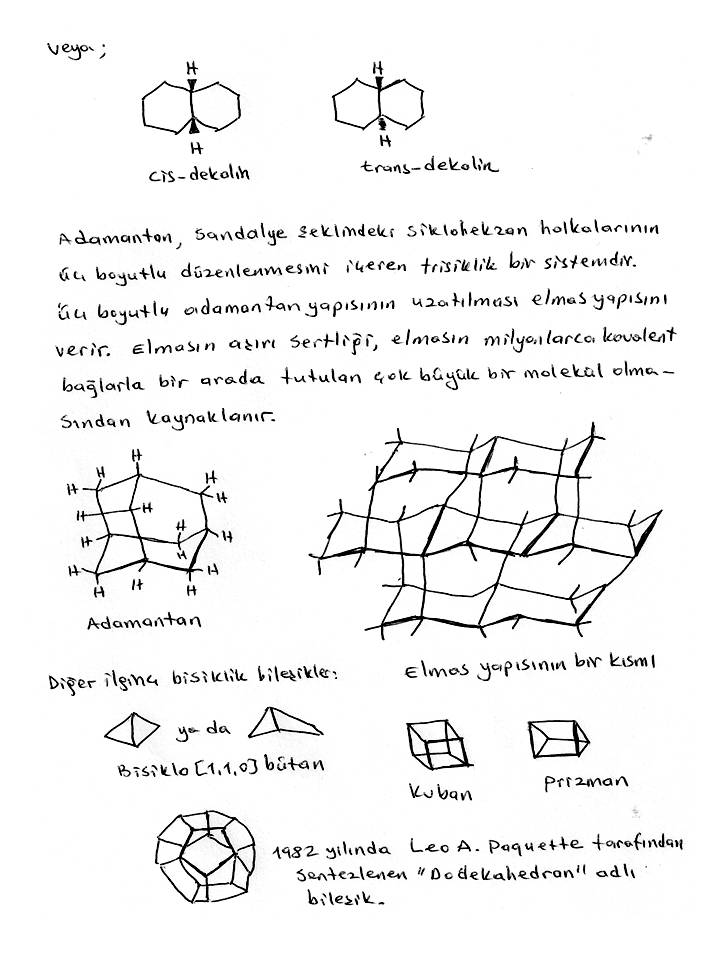 45
19.09.2018
KİM0213 ORGANİK KİMYA I (B) DERS NOTLARI - DOÇ.DR.KAMRAN POLAT
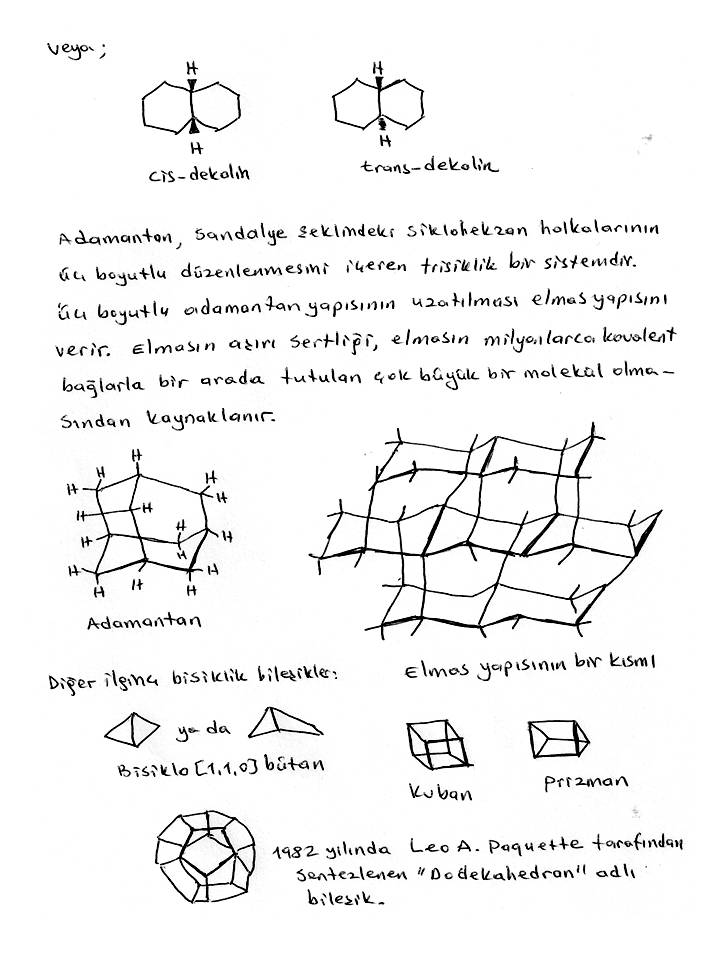 46
19.09.2018
KİM0213 ORGANİK KİMYA I (B) DERS NOTLARI - DOÇ.DR.KAMRAN POLAT
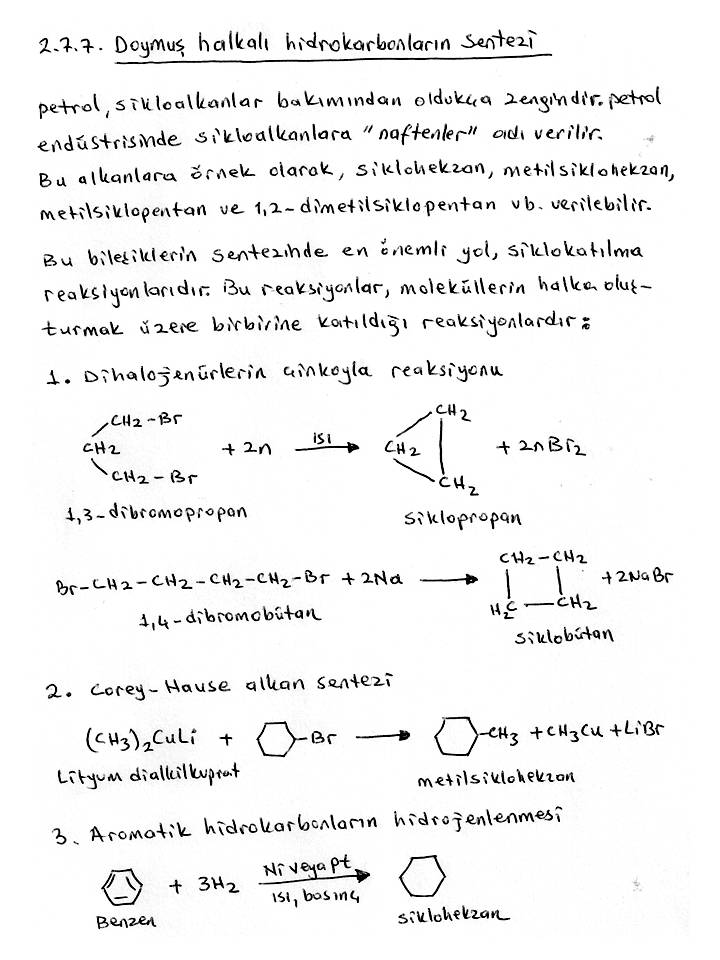 47
19.09.2018
KİM0213 ORGANİK KİMYA I (B) DERS NOTLARI - DOÇ.DR.KAMRAN POLAT
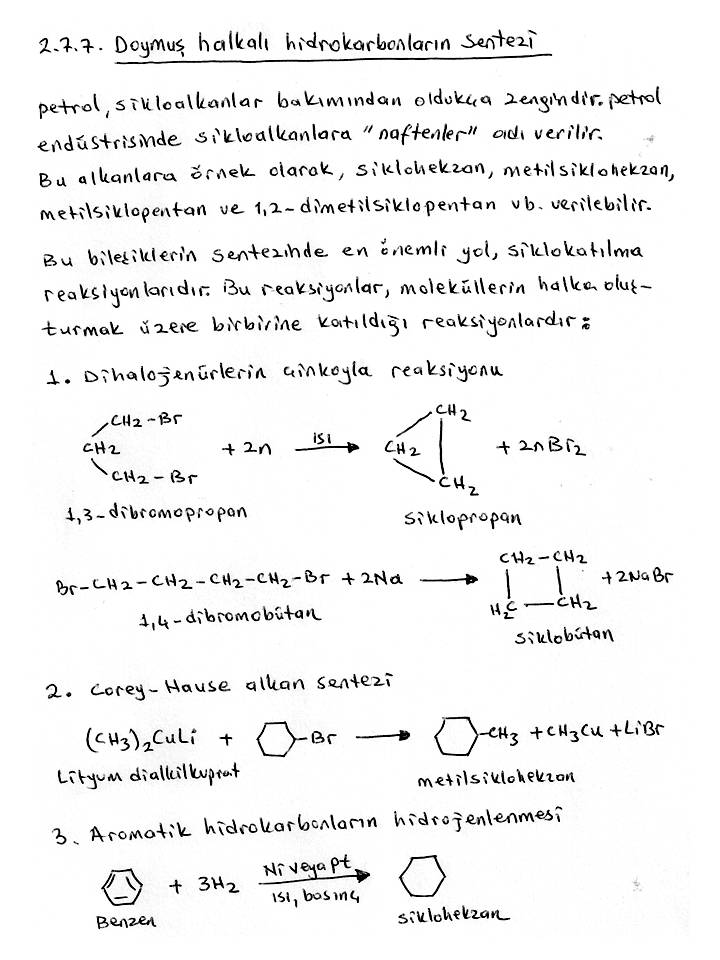 48
19.09.2018
KİM0213 ORGANİK KİMYA I (B) DERS NOTLARI - DOÇ.DR.KAMRAN POLAT
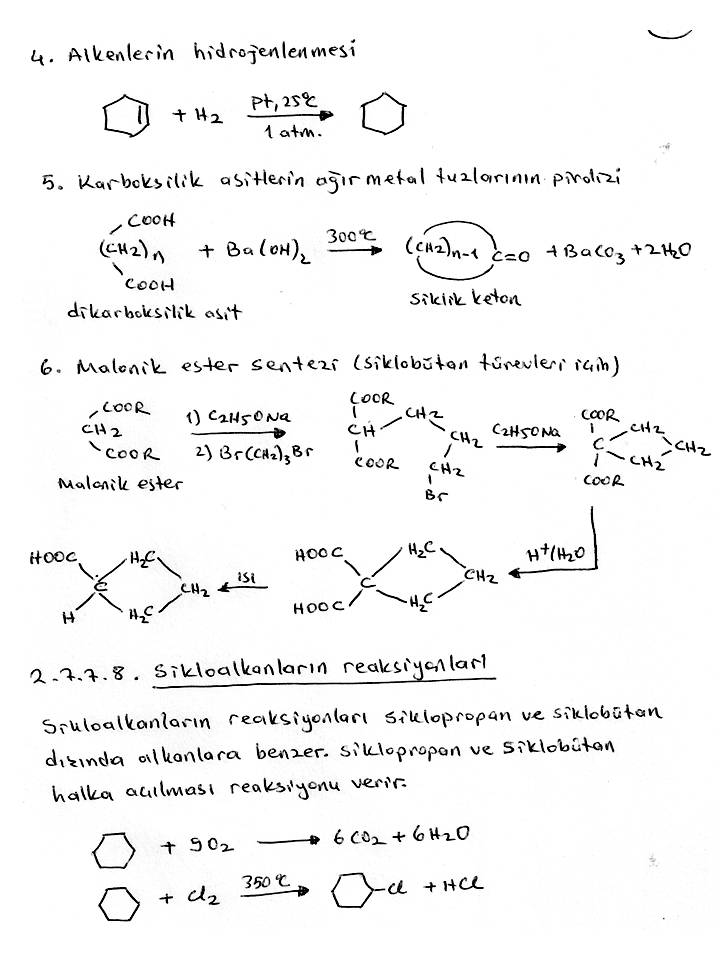 49
19.09.2018
KİM0213 ORGANİK KİMYA I (B) DERS NOTLARI - DOÇ.DR.KAMRAN POLAT
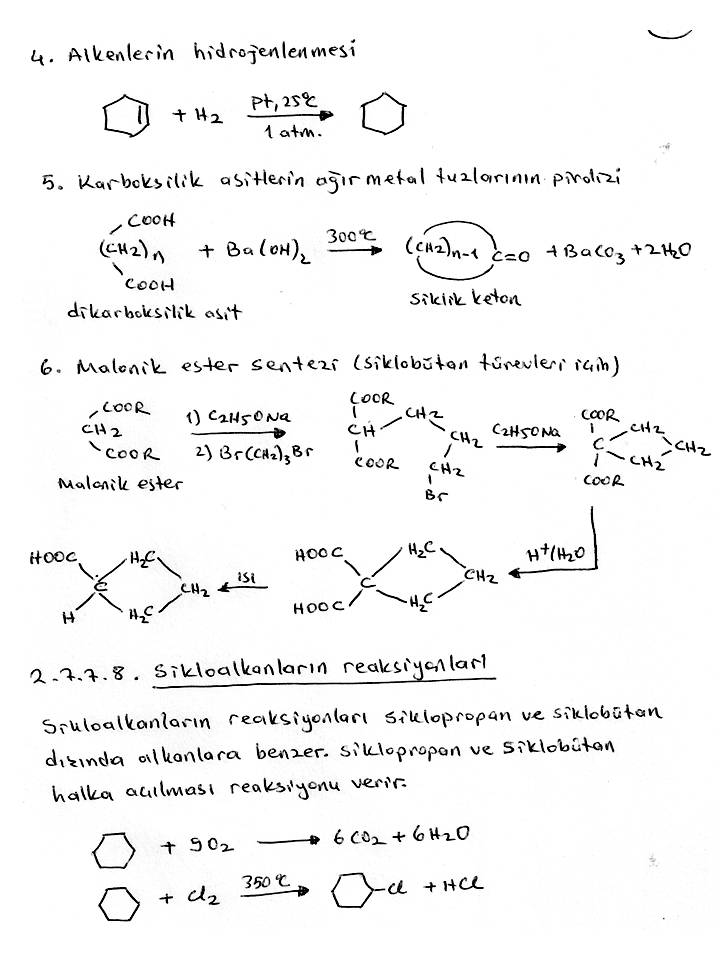 50
19.09.2018
KİM0213 ORGANİK KİMYA I (B) DERS NOTLARI - DOÇ.DR.KAMRAN POLAT
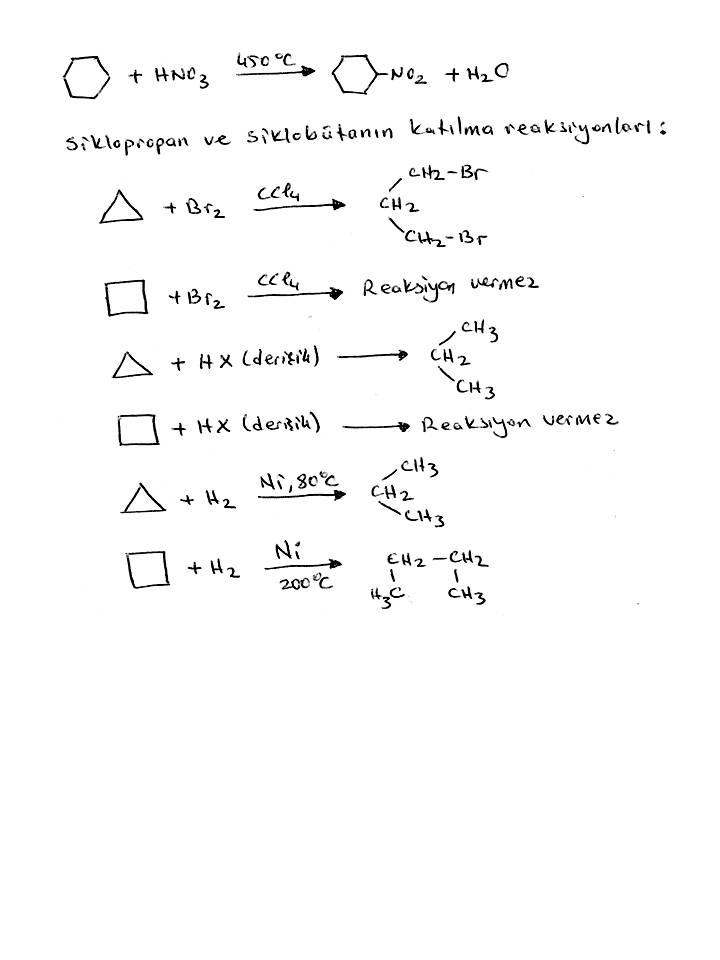 51
19.09.2018
KİM0213 ORGANİK KİMYA I (B) DERS NOTLARI - DOÇ.DR.KAMRAN POLAT
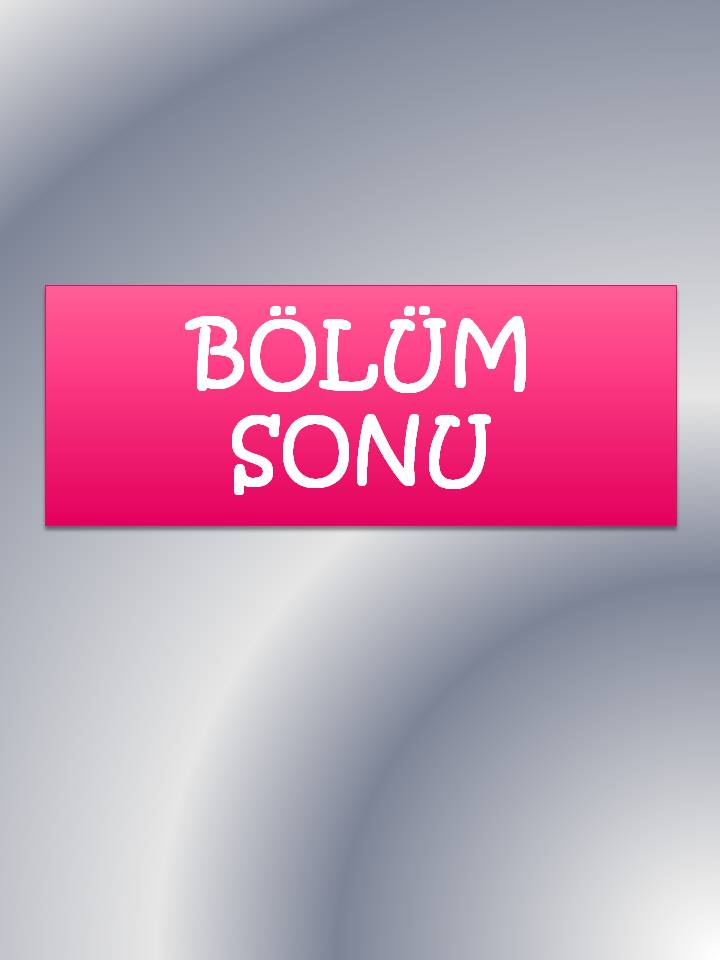 52
19.09.2018
KİM0213 ORGANİK KİMYA I (B) DERS NOTLARI - DOÇ.DR.KAMRAN POLAT